TOÁN 1
Tuần 1
Bài 2: Hình vuông – Hình tròn  Hình tam giác – Hình chữ nhật
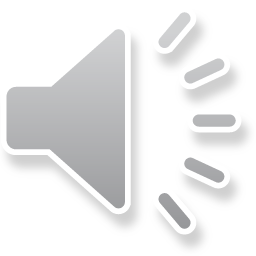 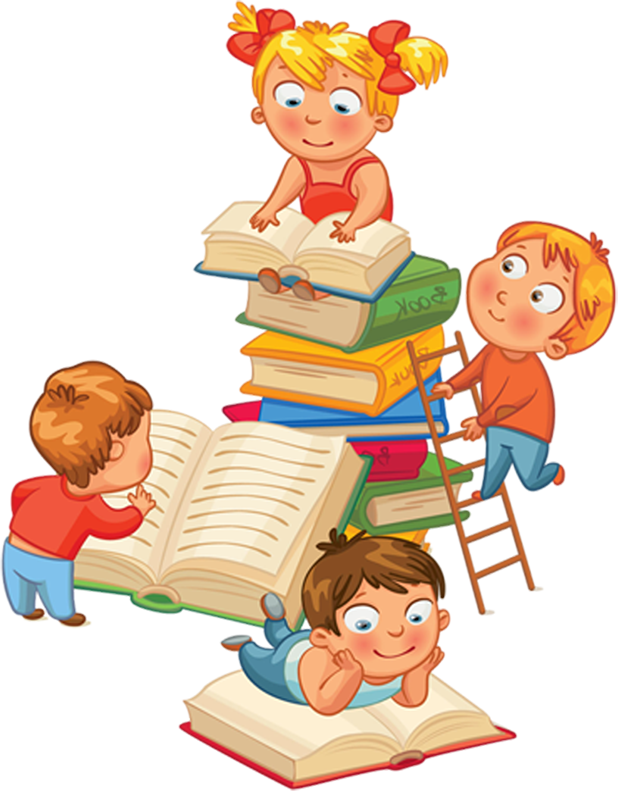 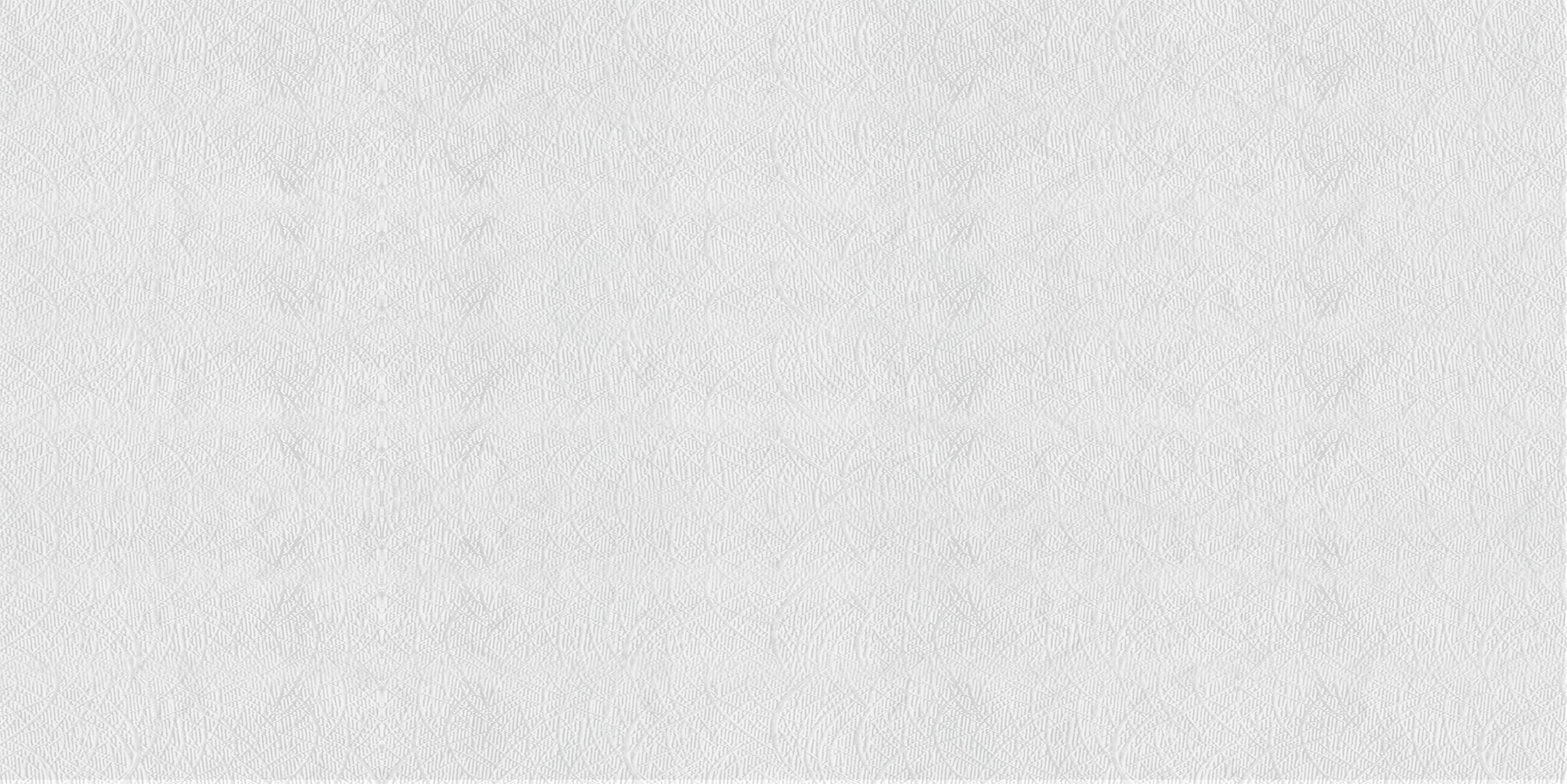 KHỞI ĐỘNG
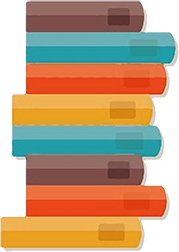 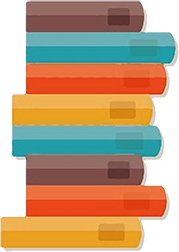 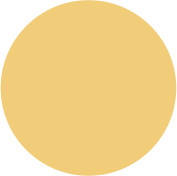 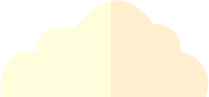 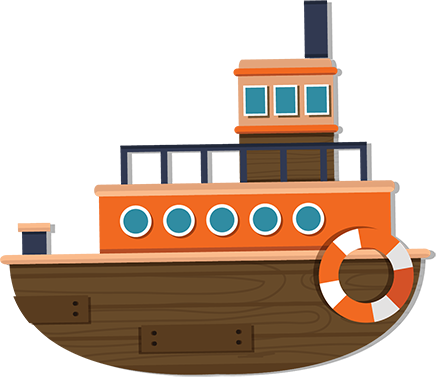 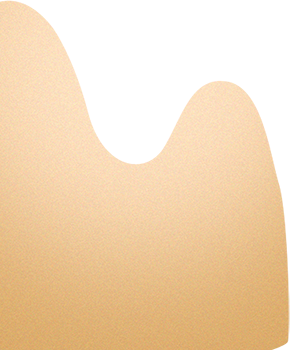 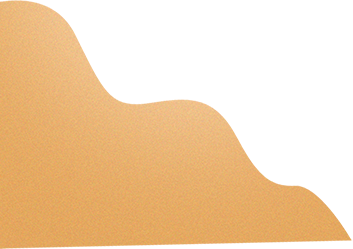 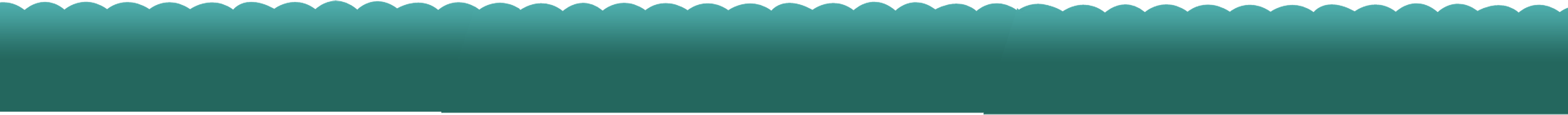 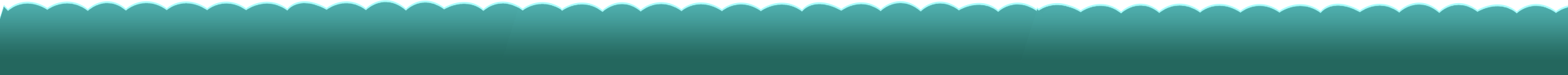 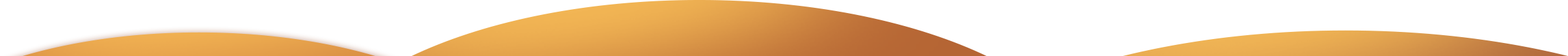 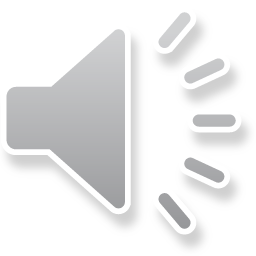 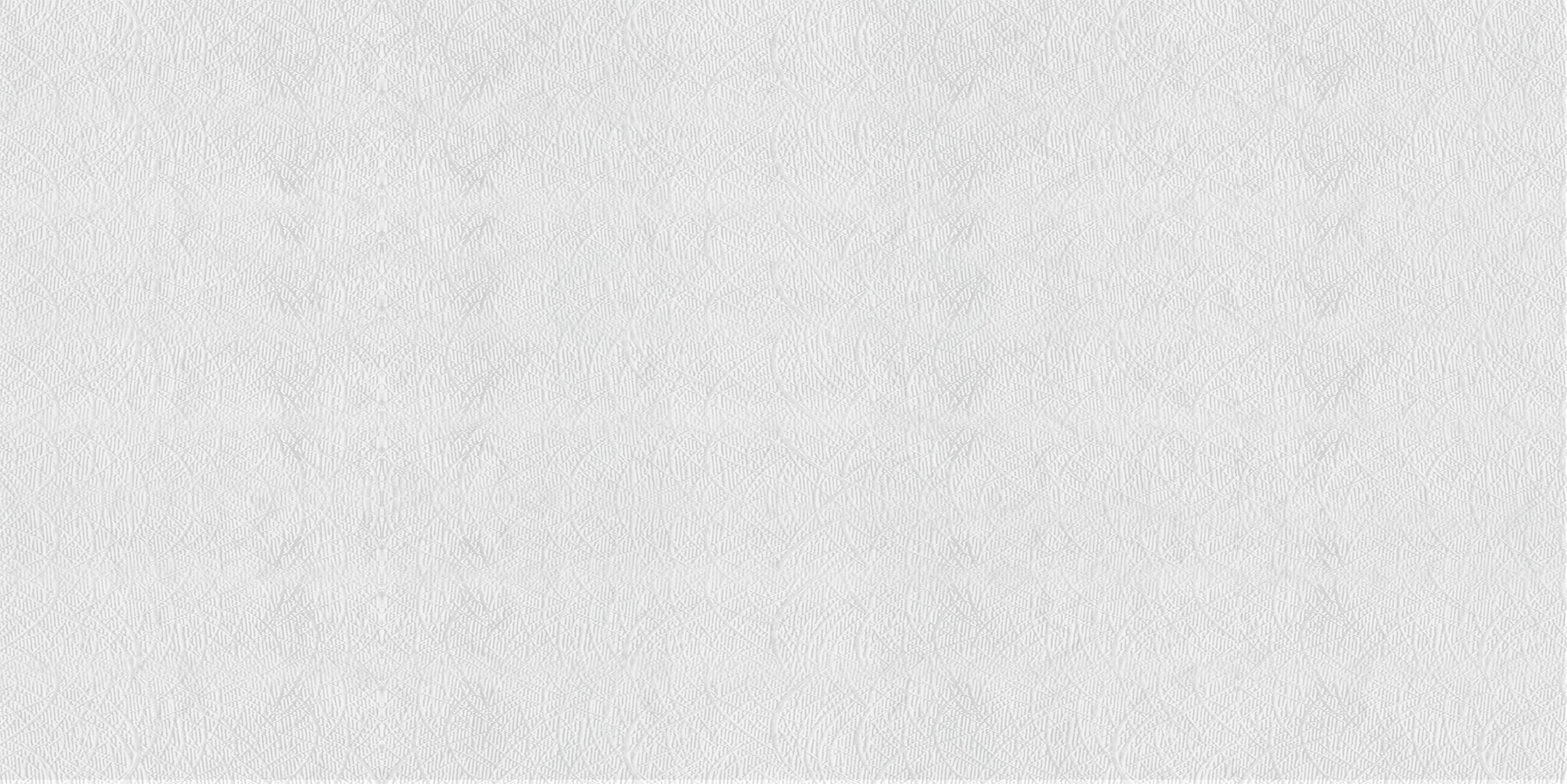 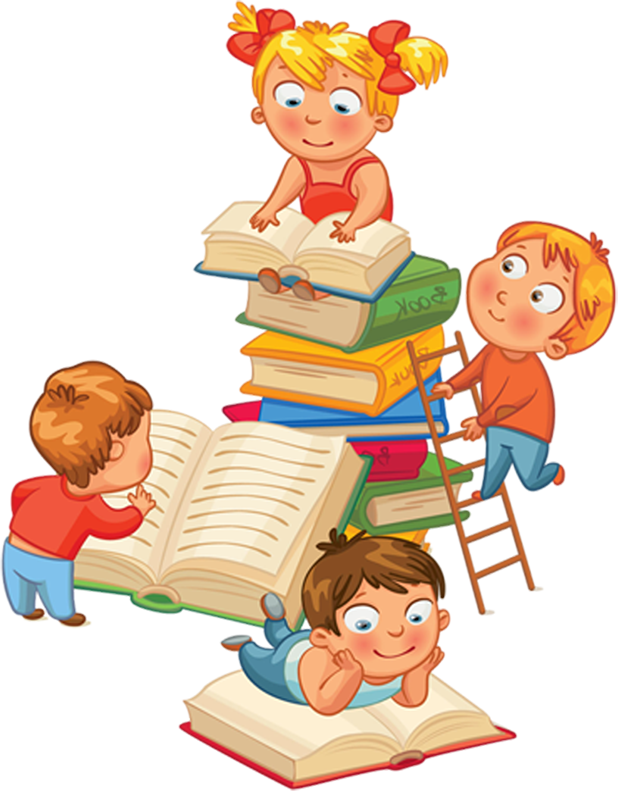 KHÁM PHÁ
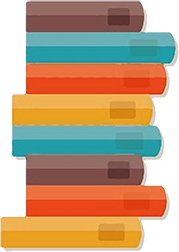 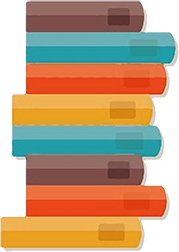 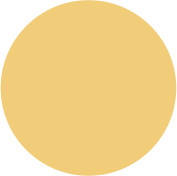 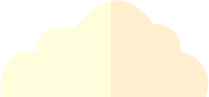 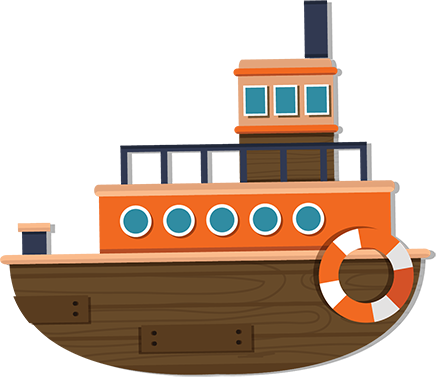 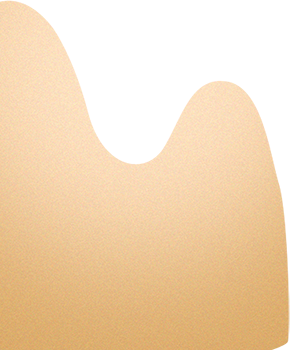 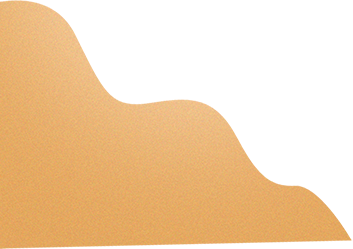 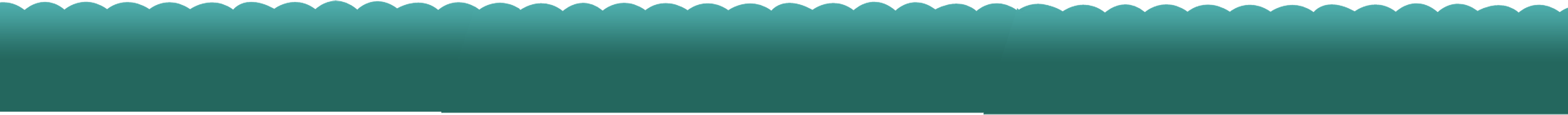 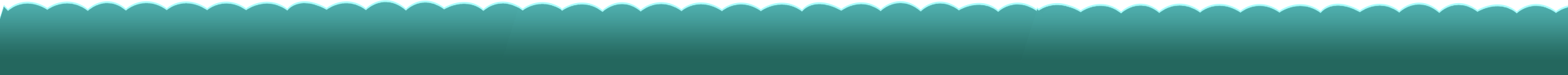 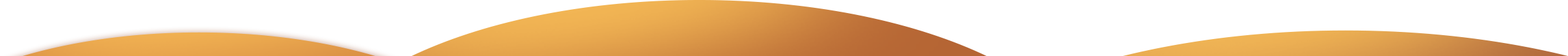 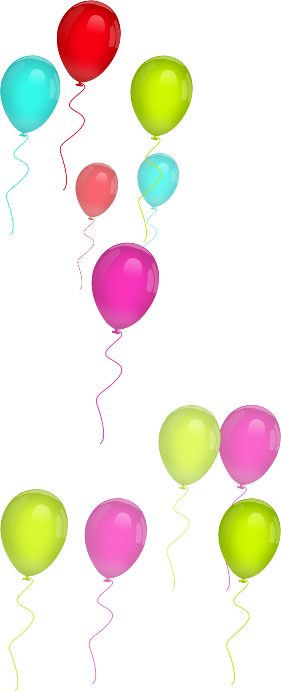 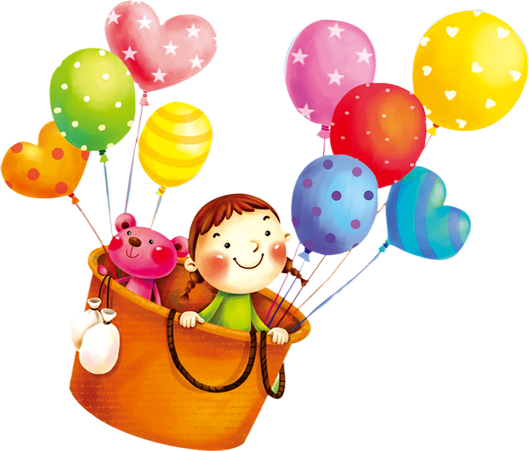 Hình vuông
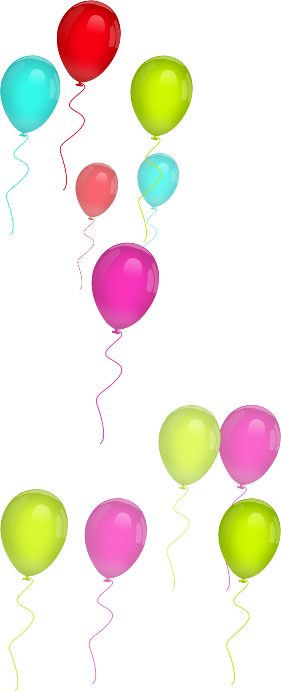 Hình tròn
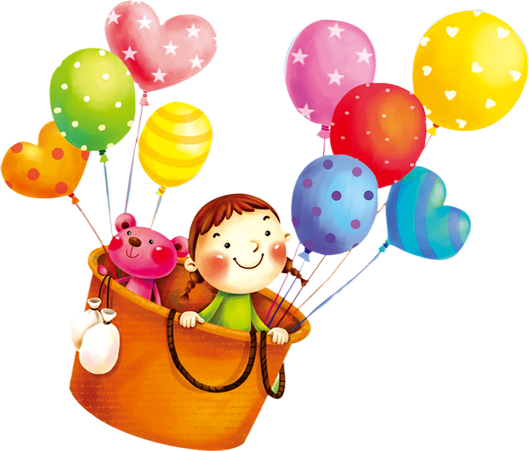 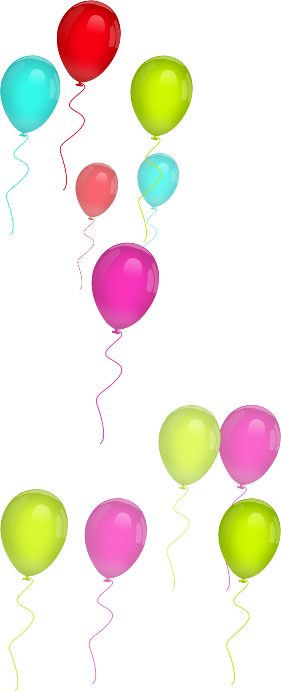 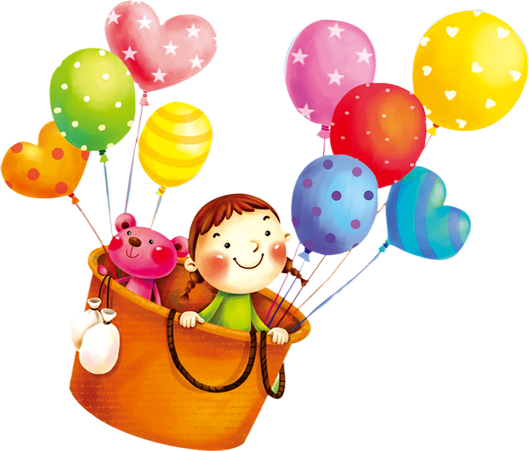 Hình tam giác
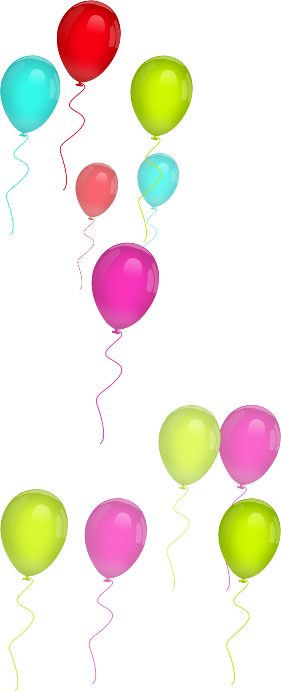 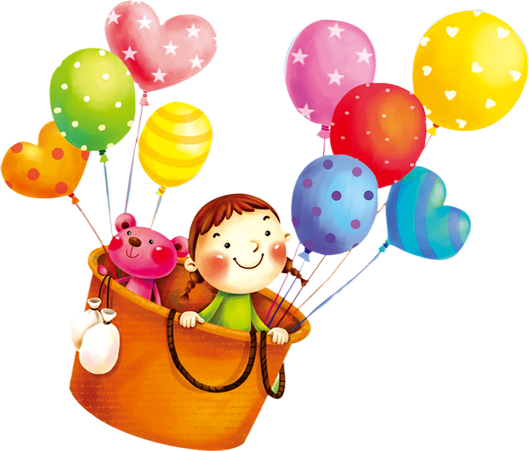 Hình chữ nhật
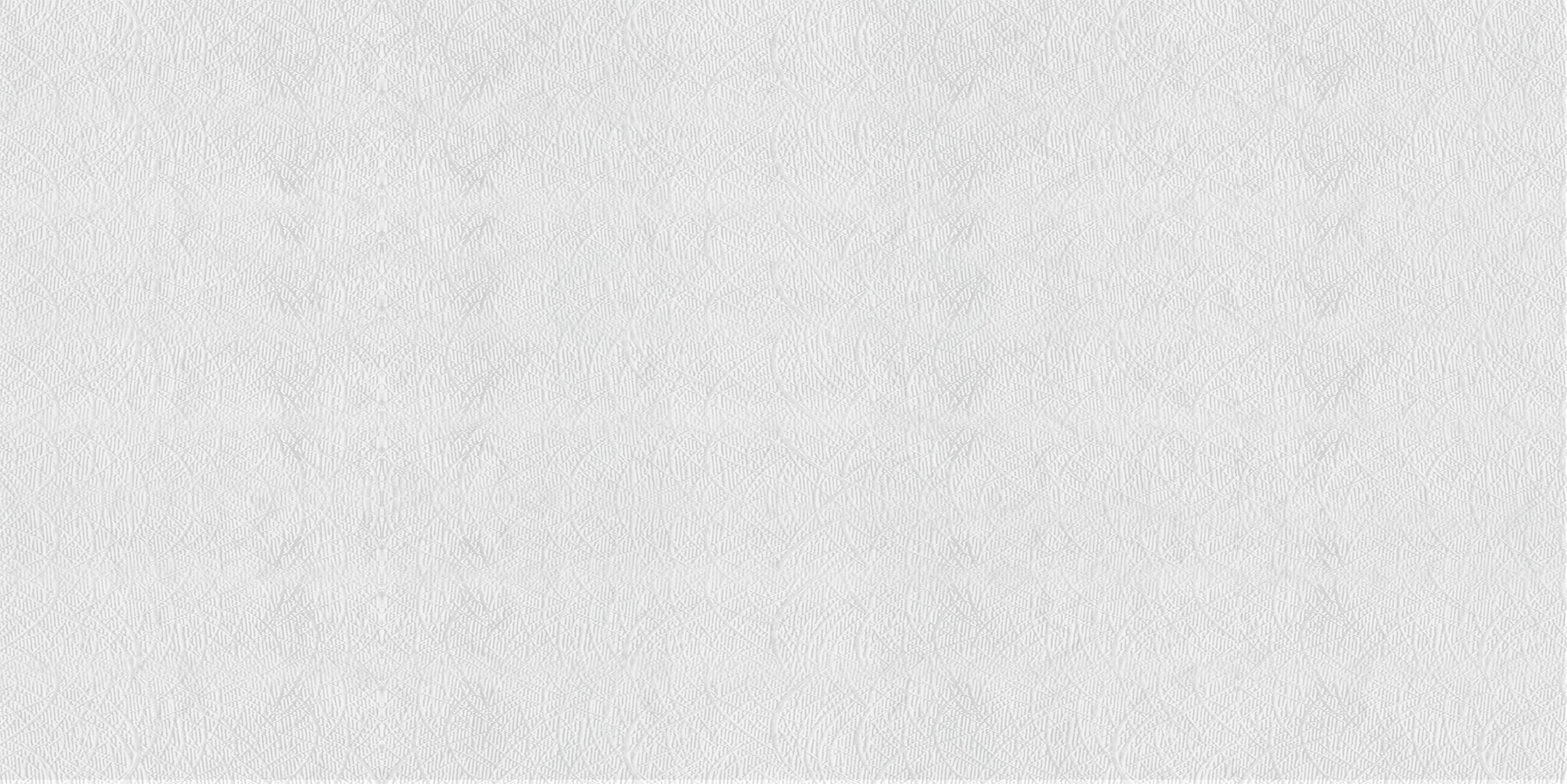 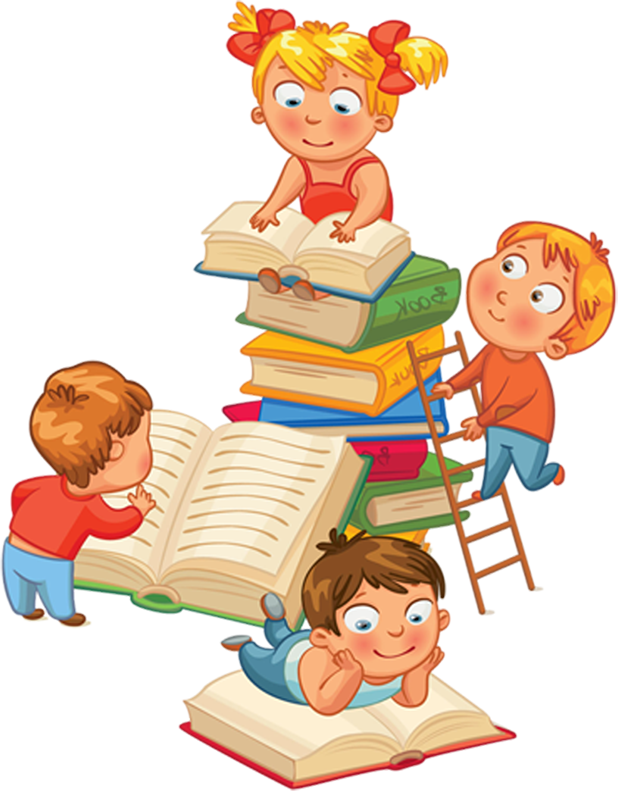 THỰC HÀNH
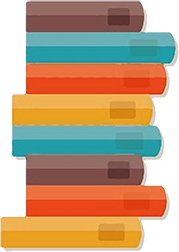 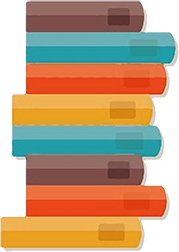 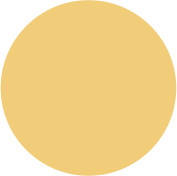 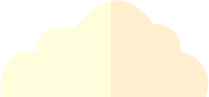 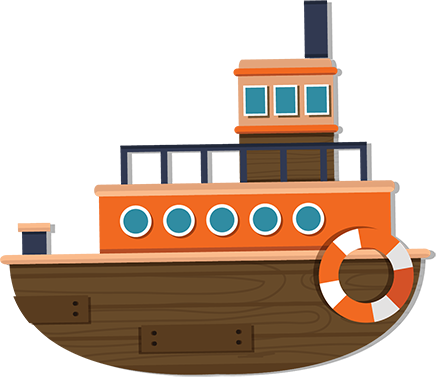 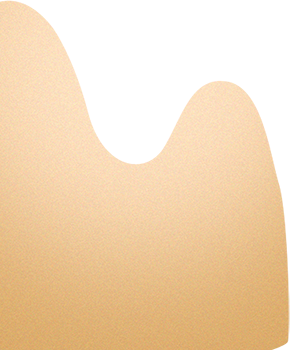 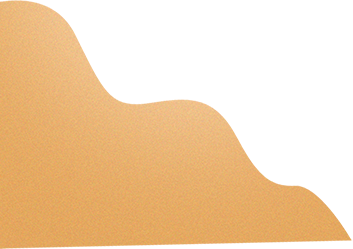 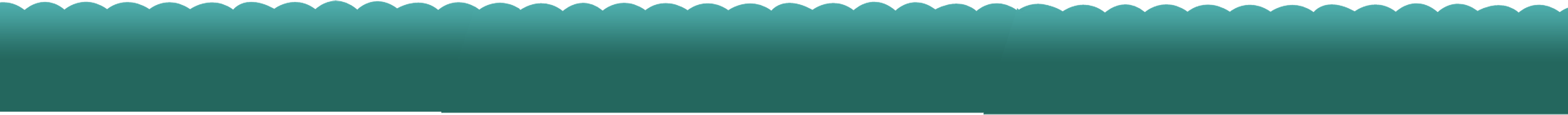 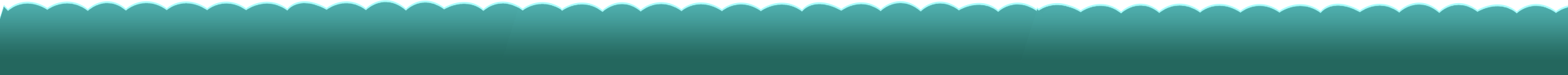 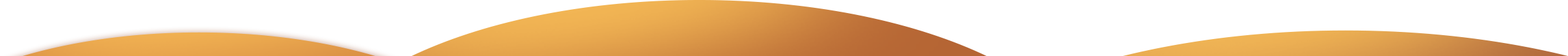 hình tam giác
hình chữ nhật
hình vuông
hình tròn
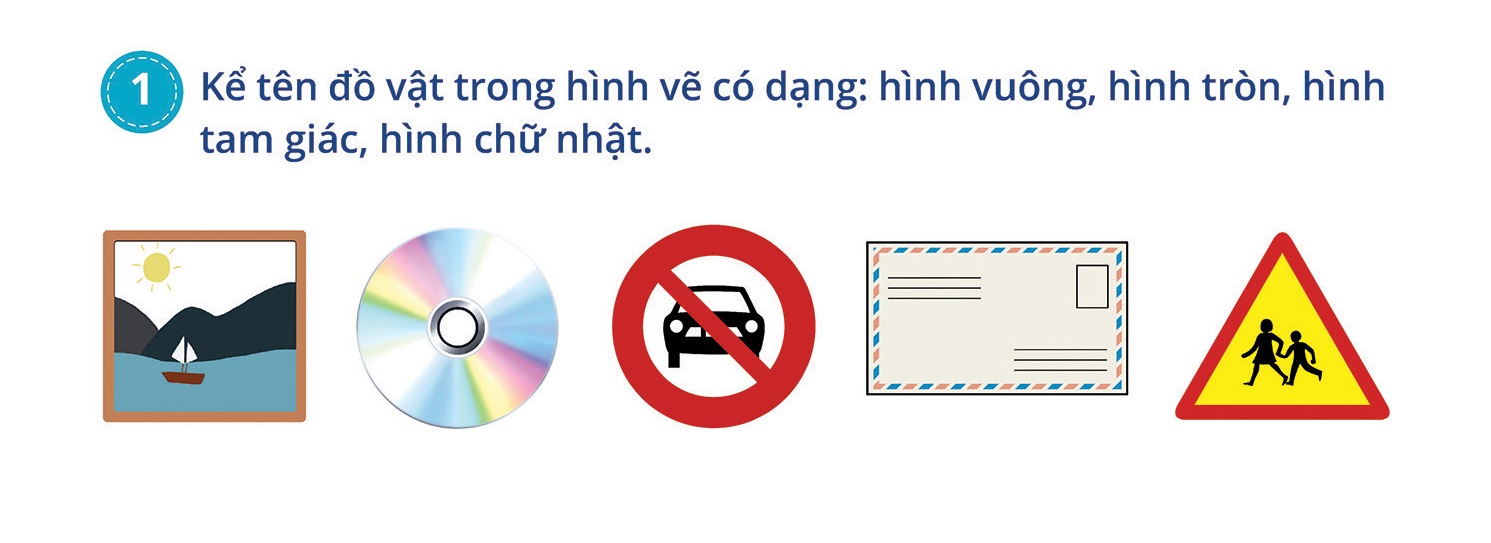 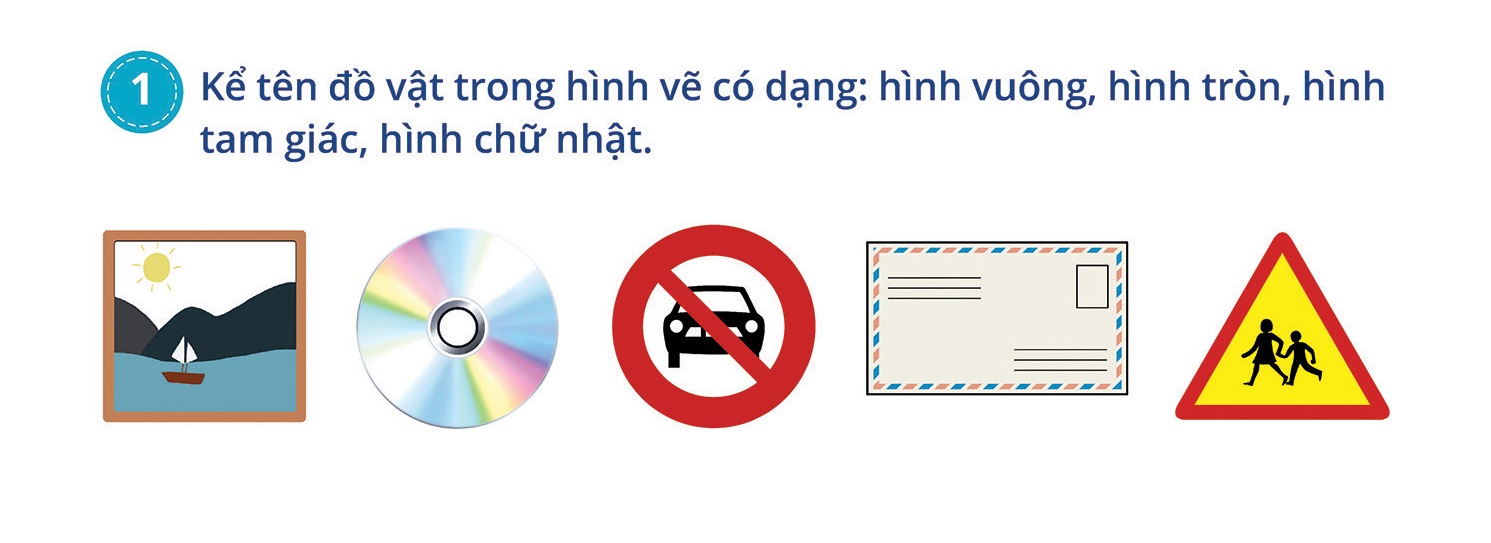 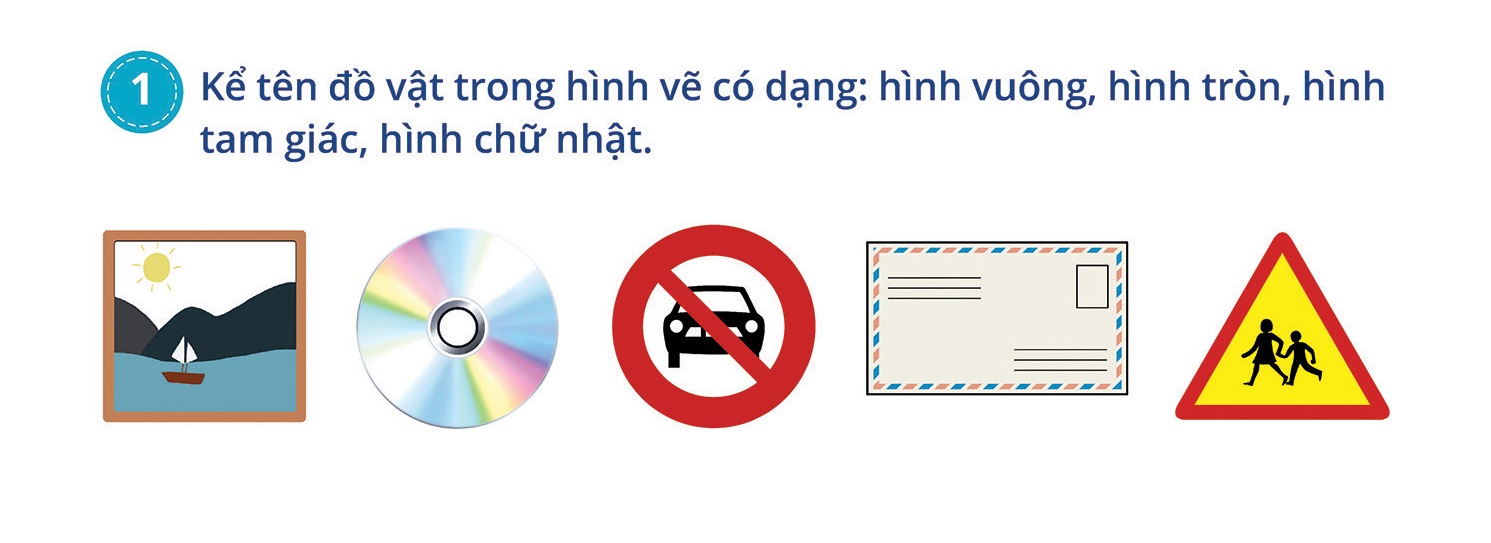 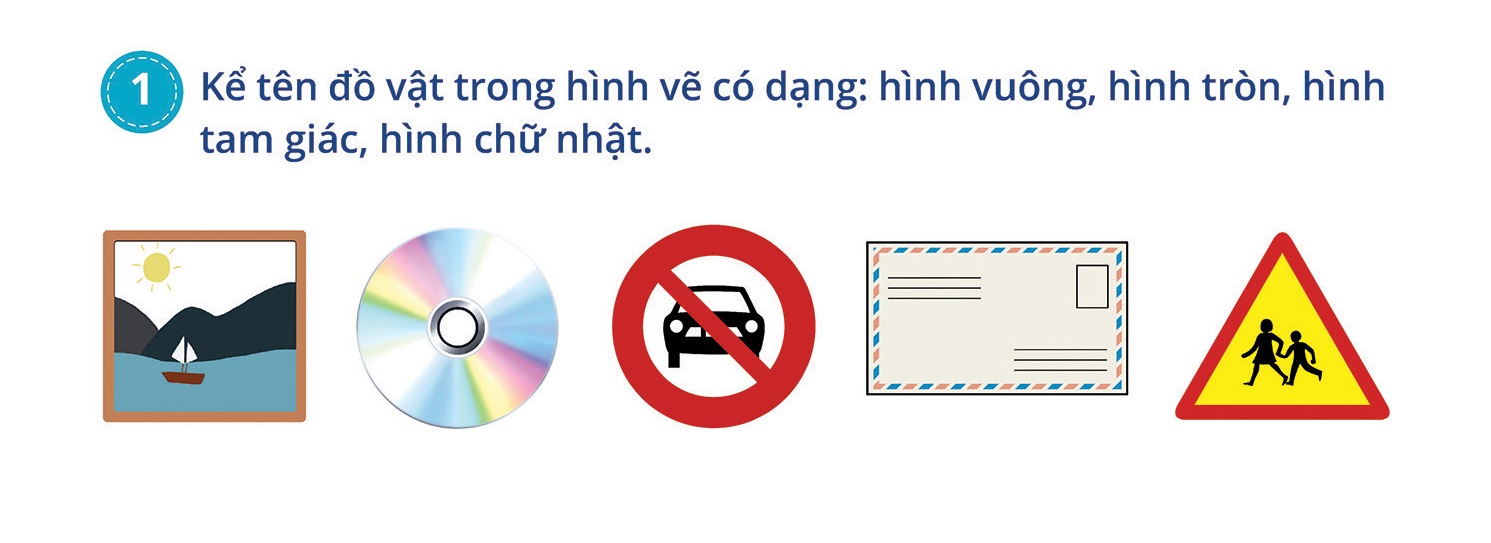 2. Hình tam giác có màu gì? Hình vuông có màu gì? Gọi tên các hình có màu đỏ?
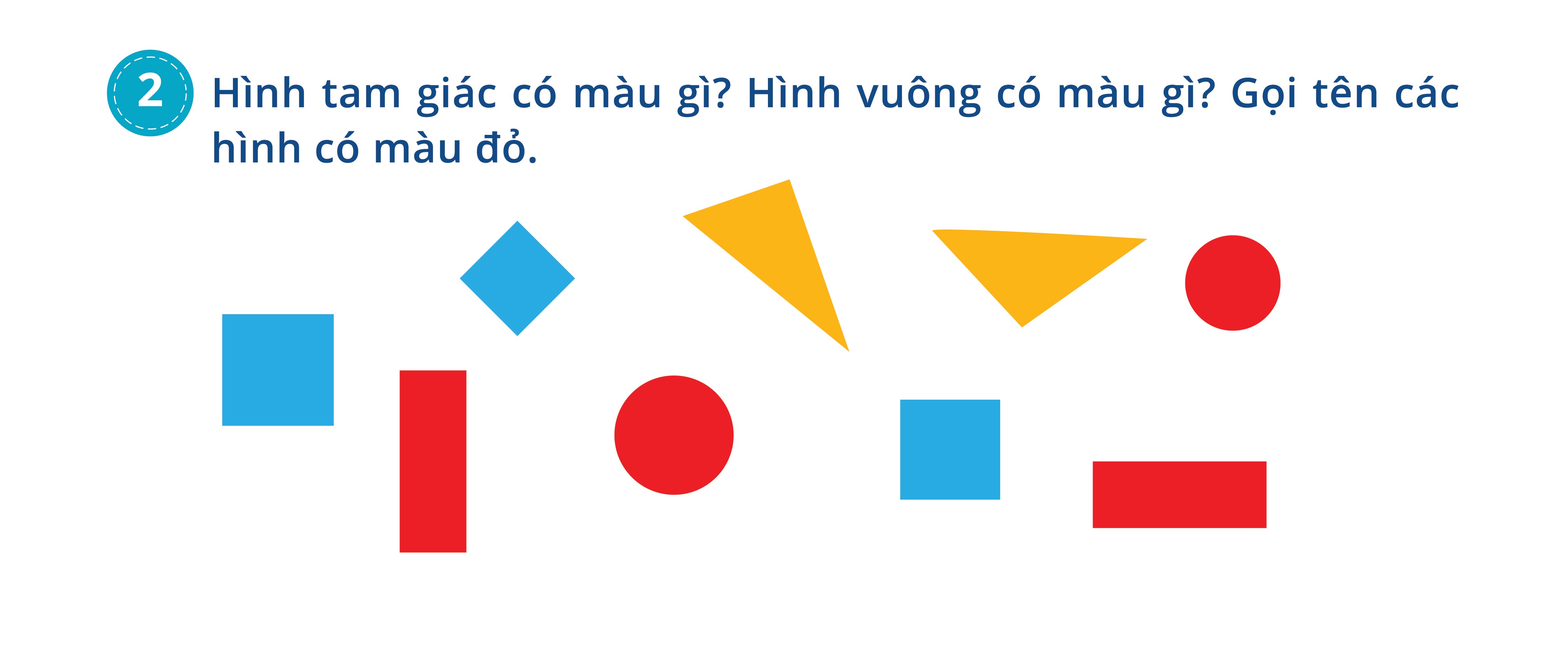 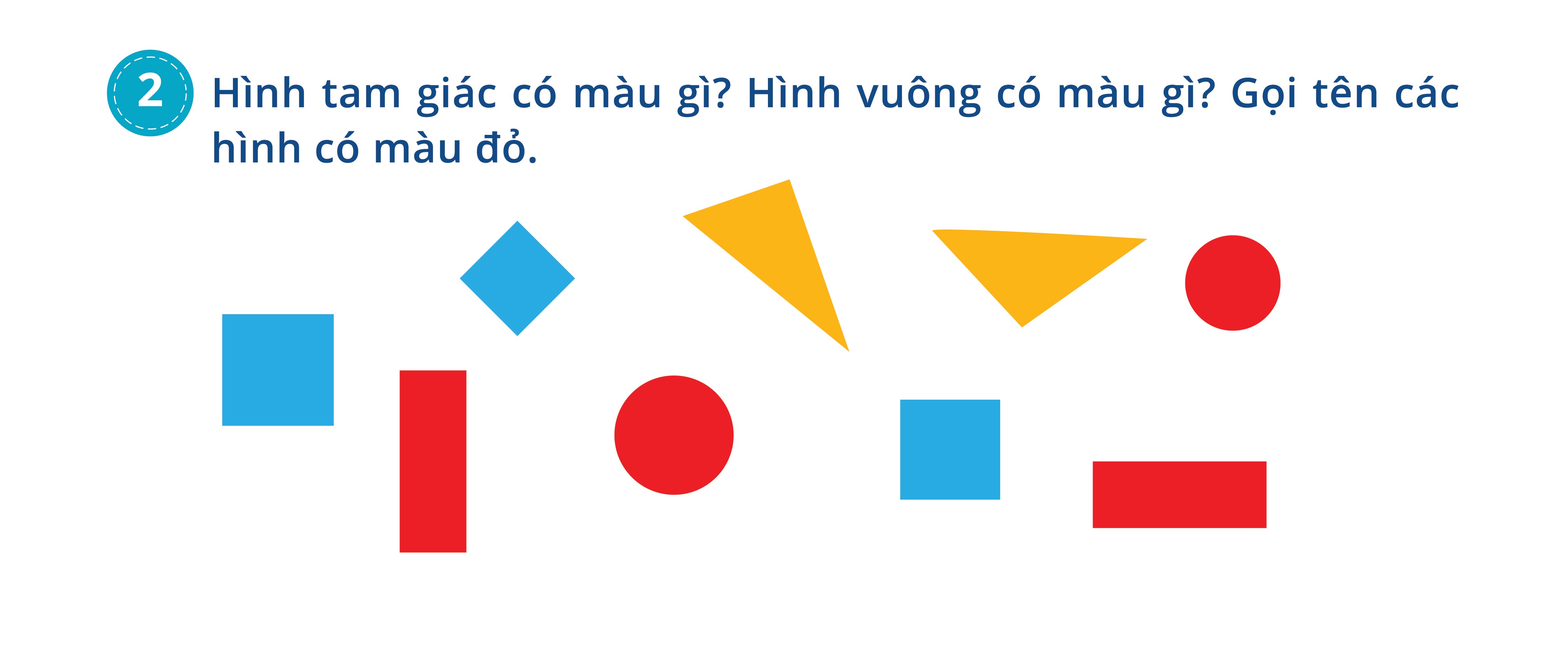 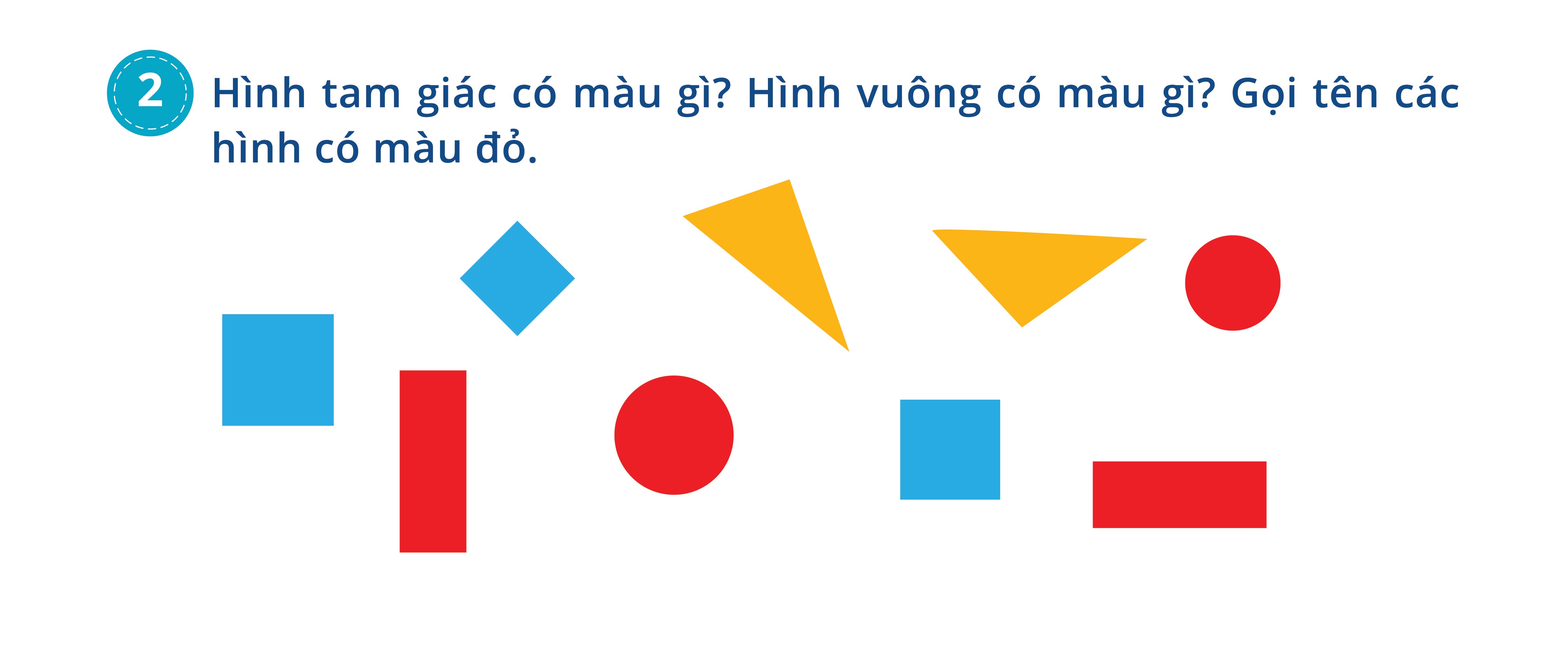 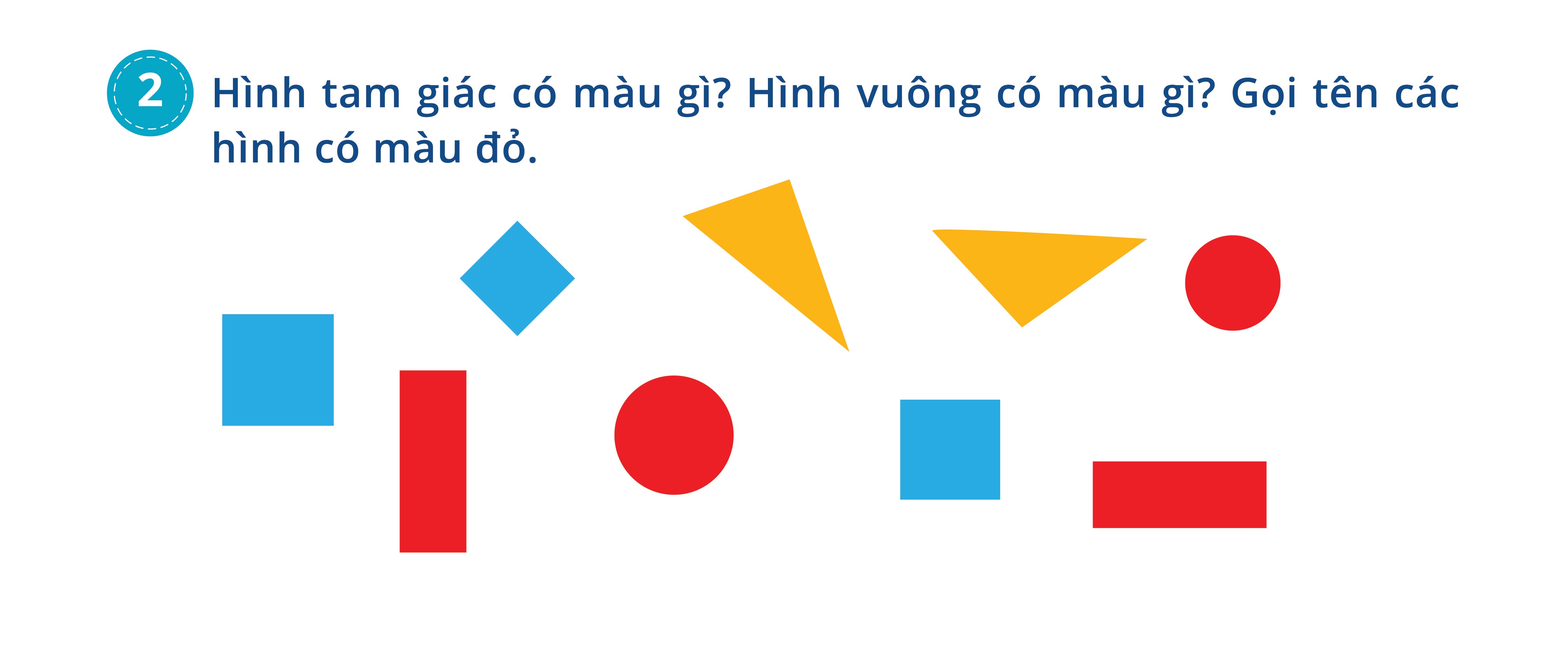 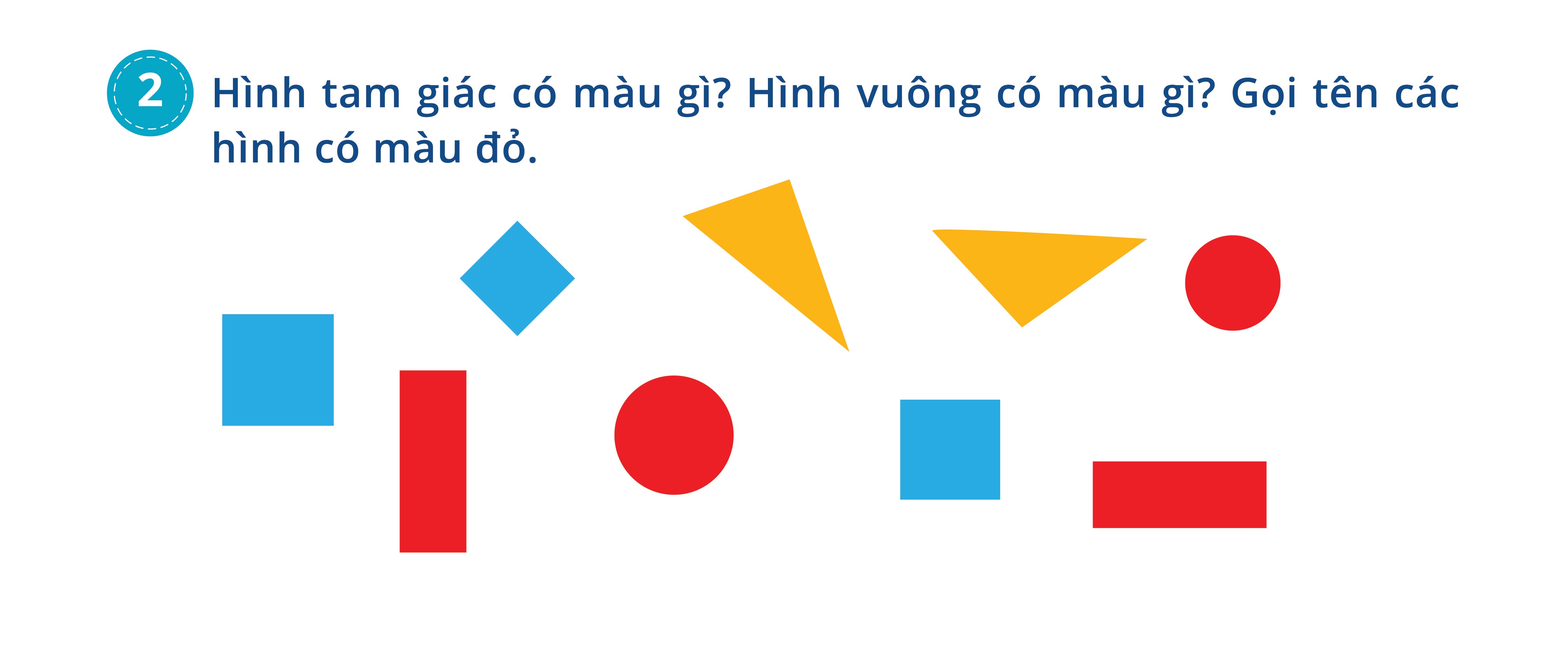 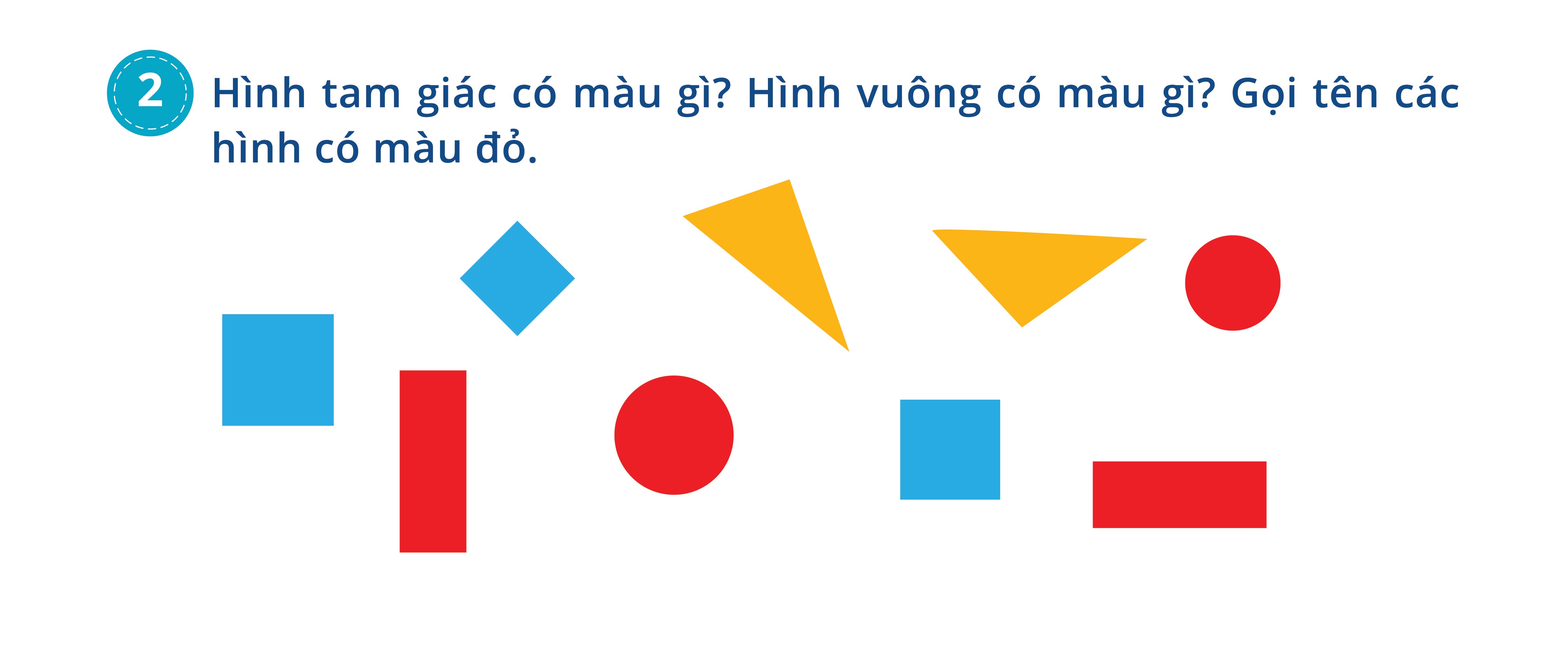 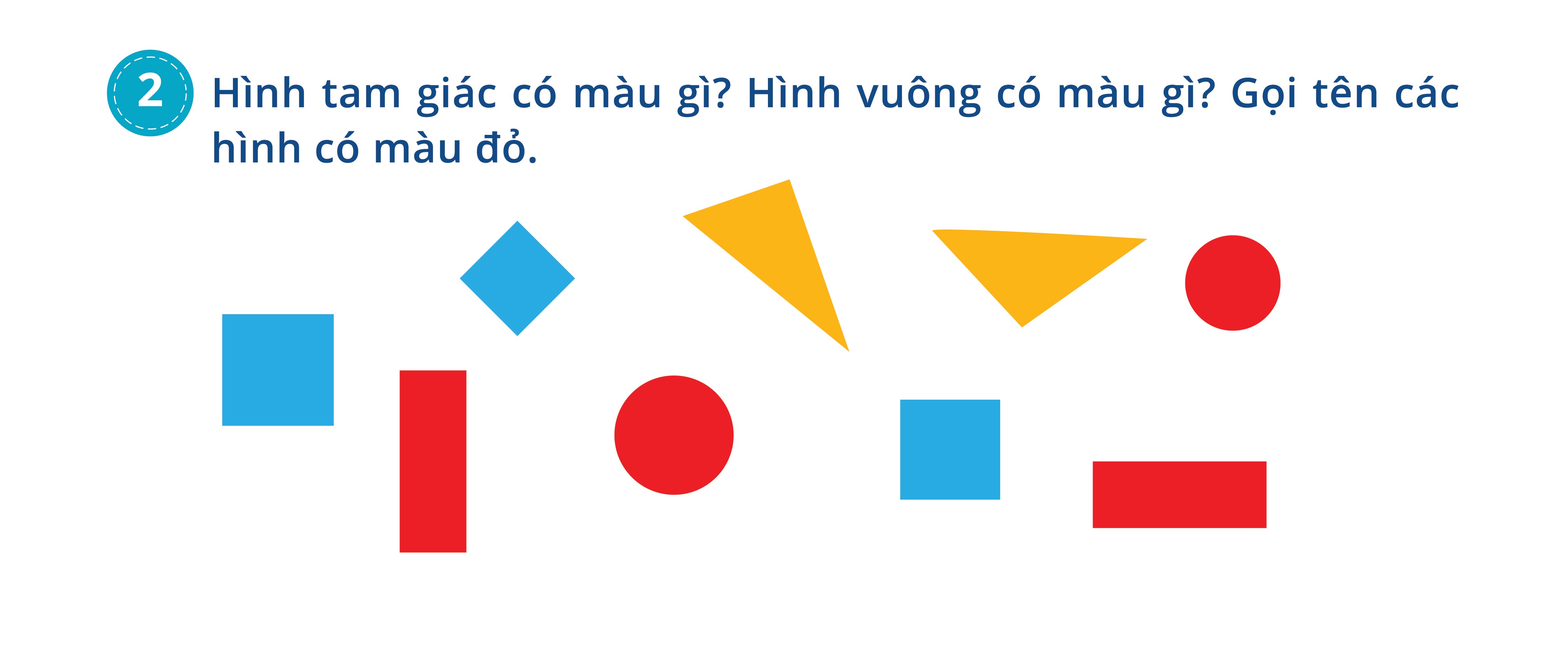 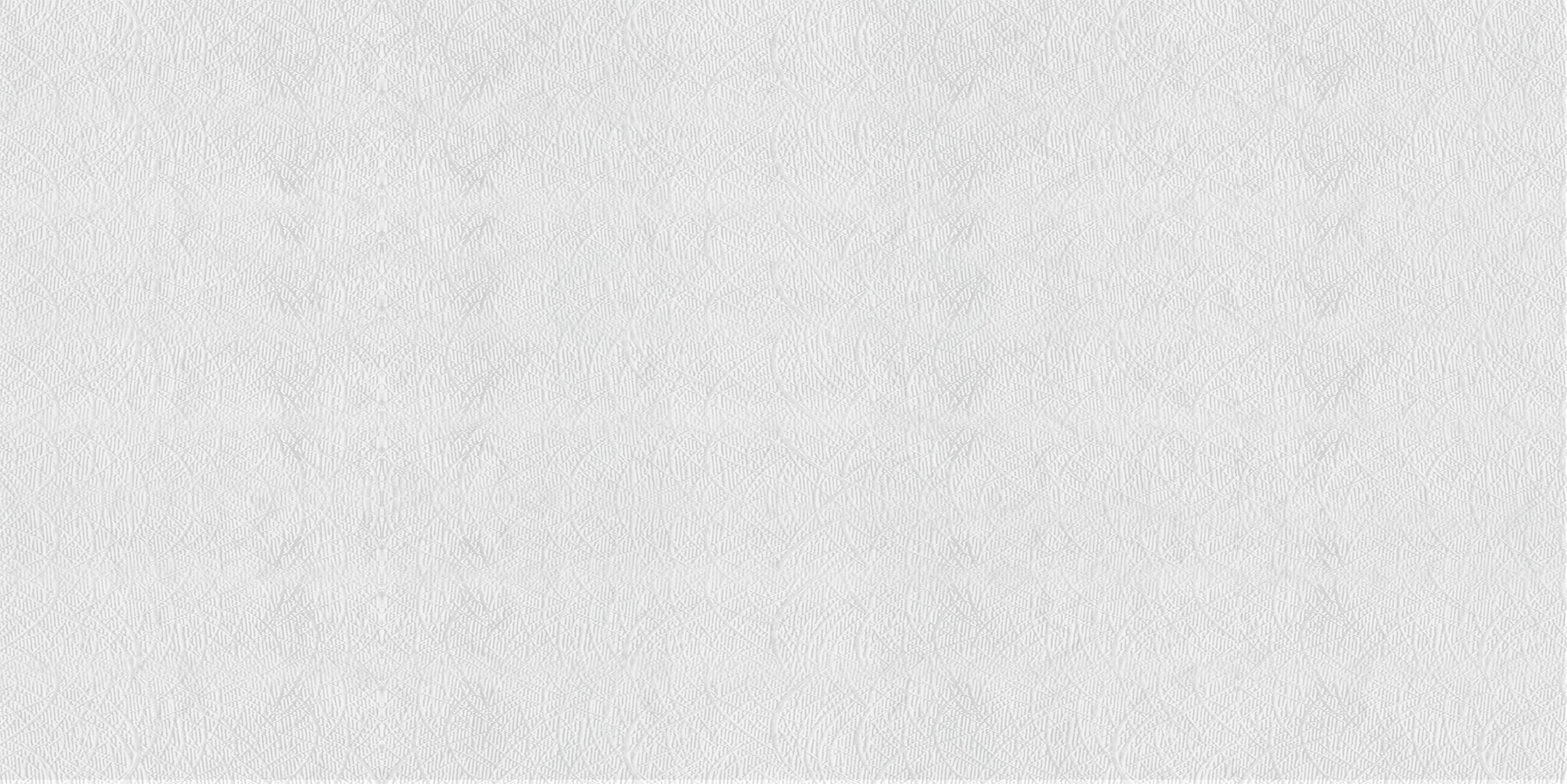 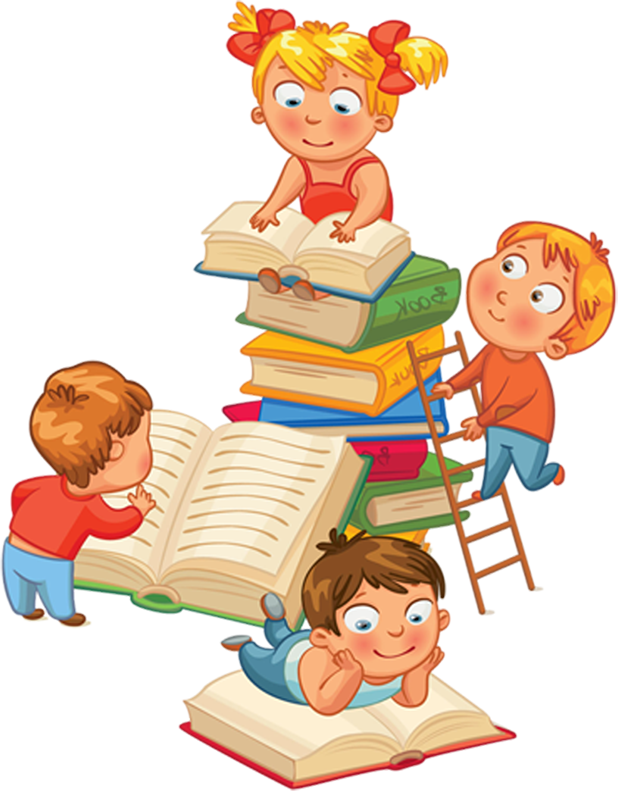 VẬN DỤNG
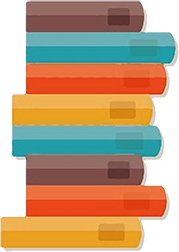 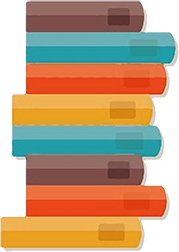 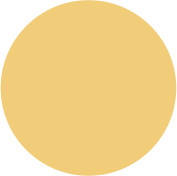 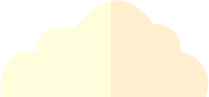 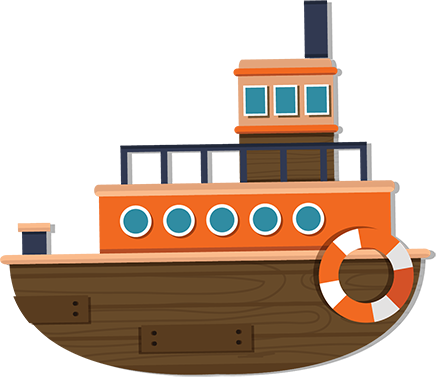 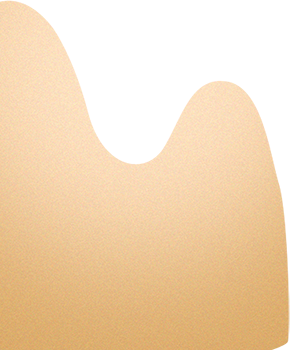 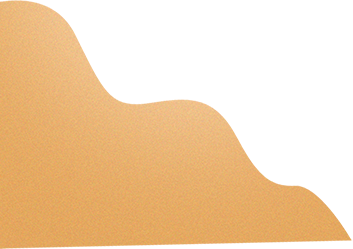 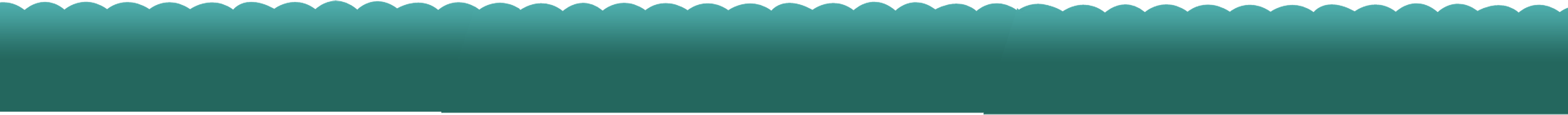 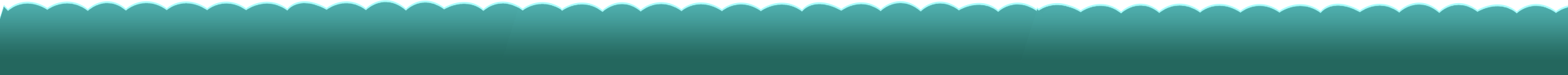 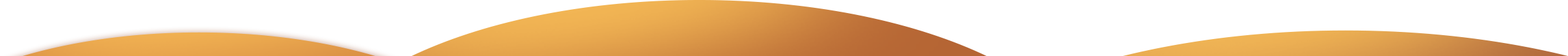 Kể tên các đồ vật trong thực
tế có dạng: hình vuông, 
hình tròn,hình tam giác,
hình chữ nhật.
HÌNH VUÔNG
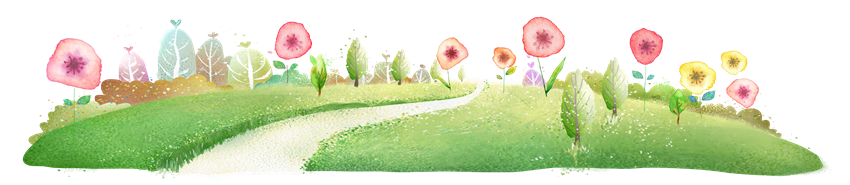 HÌNH TRÒN
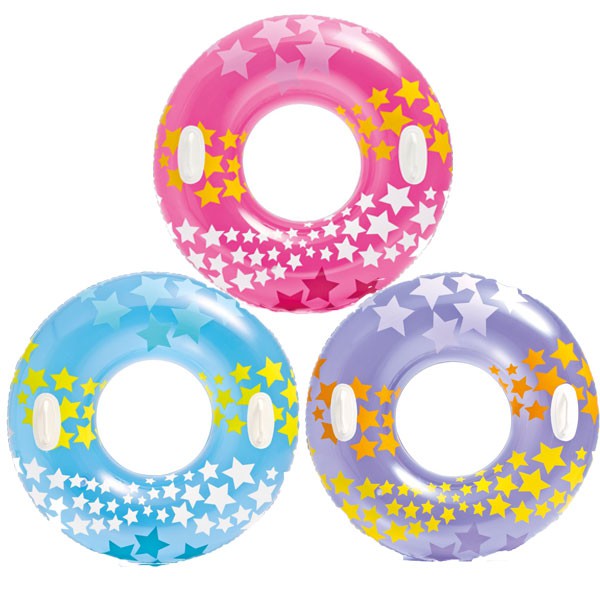 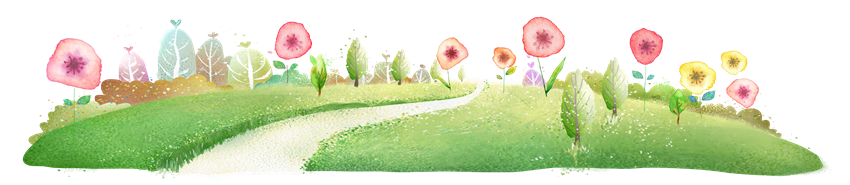 HÌNH TAM GIÁC
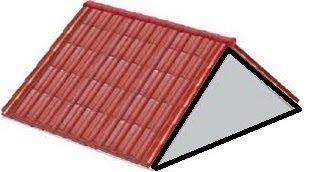 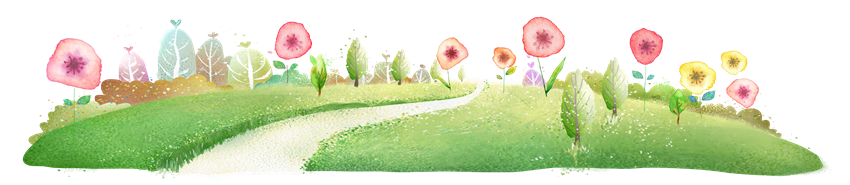 HÌNH CHỮ NHẬT
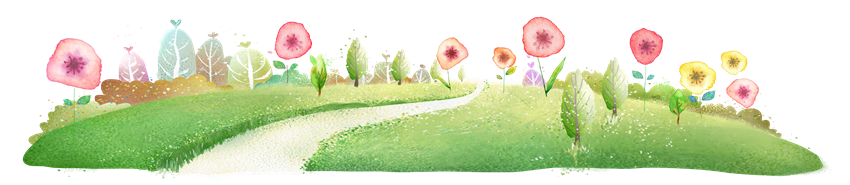 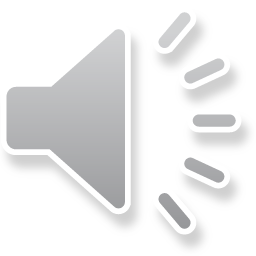 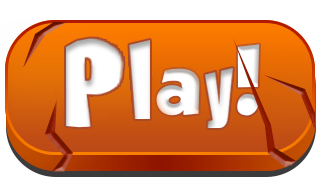 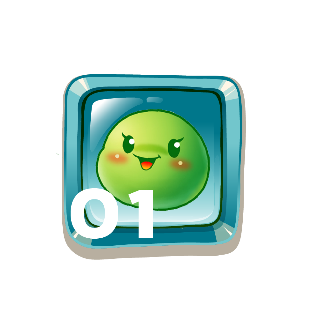 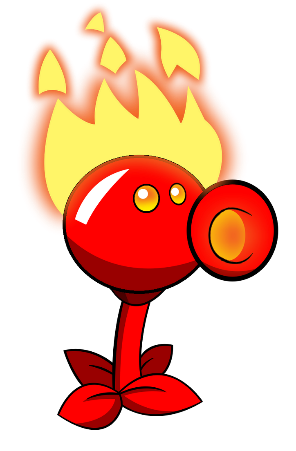 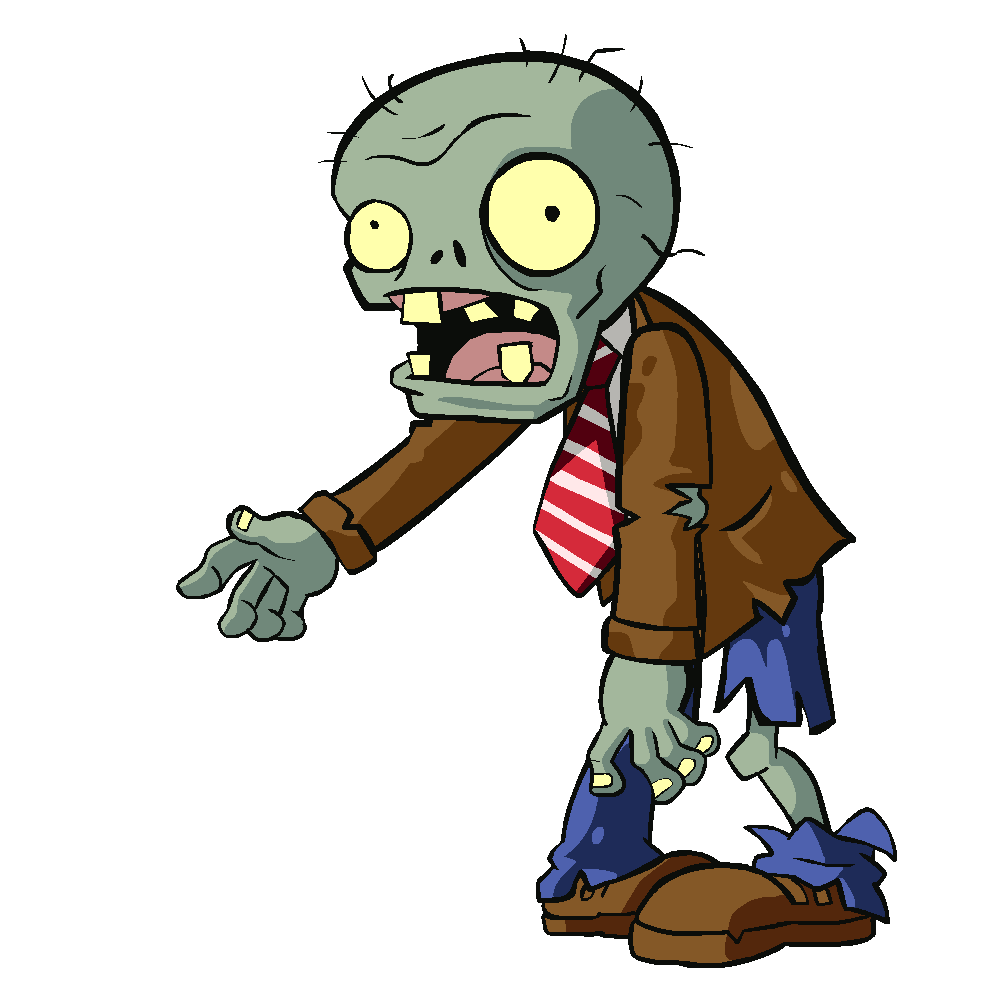 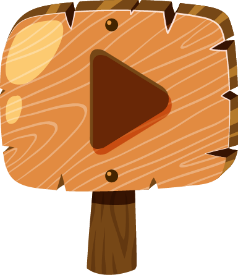 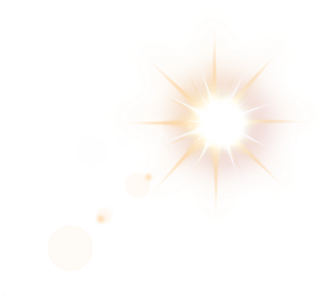 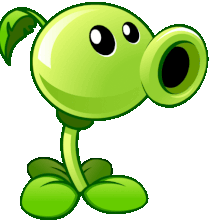 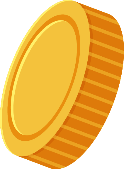 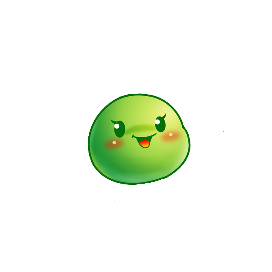 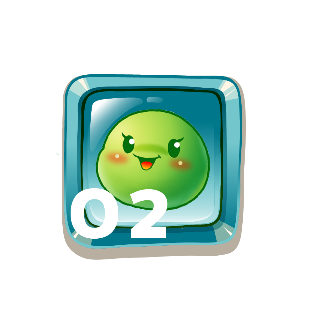 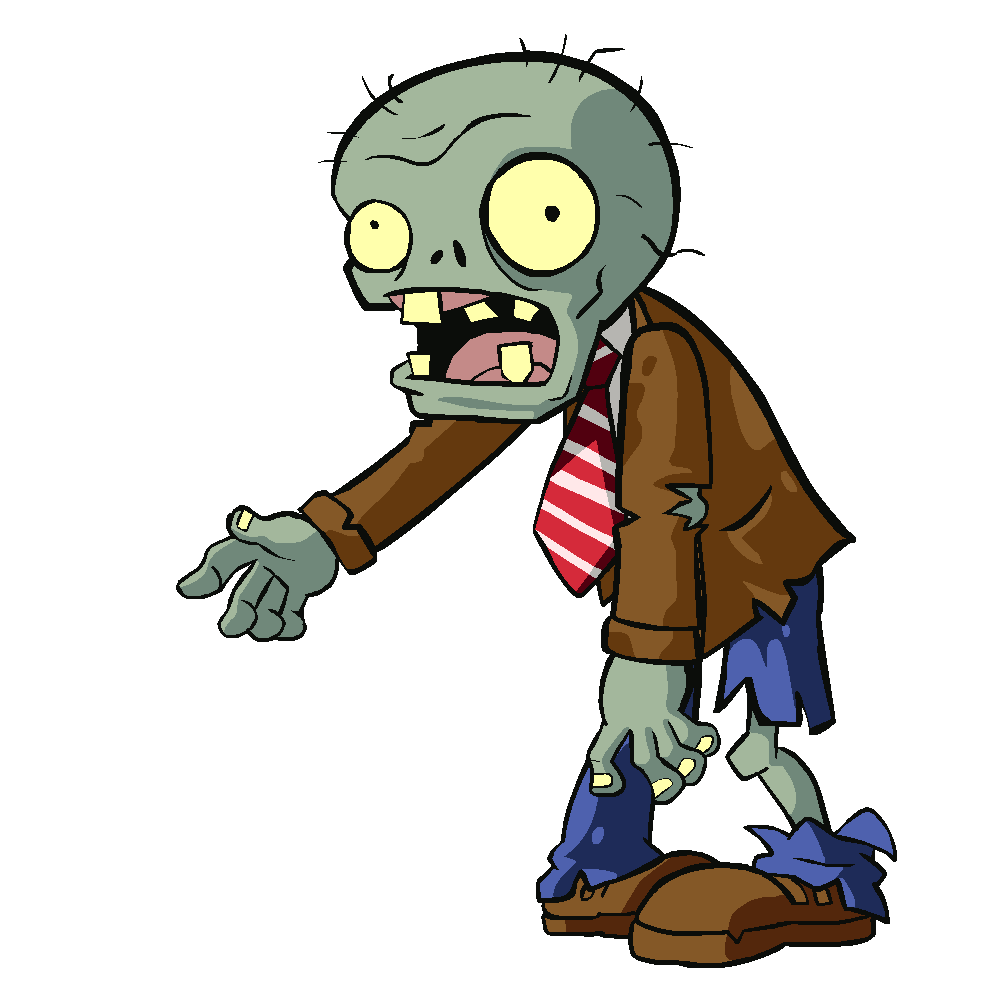 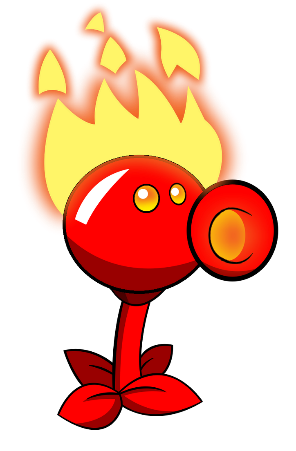 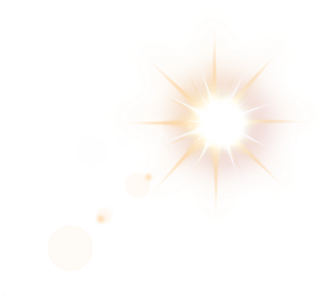 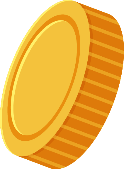 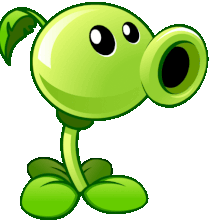 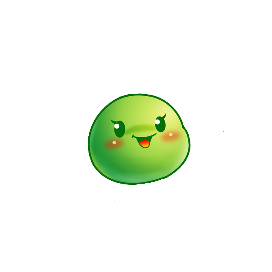 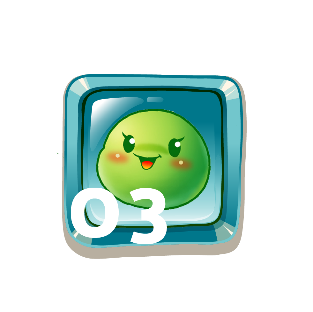 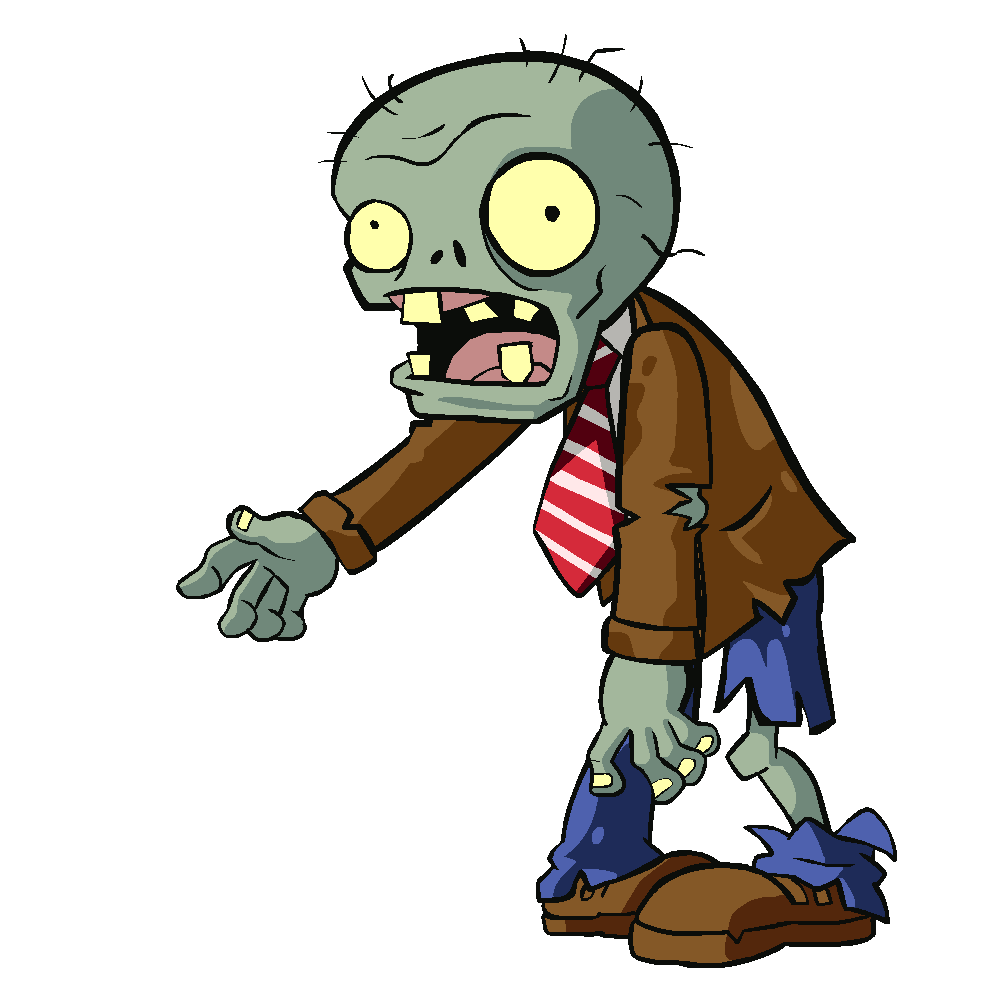 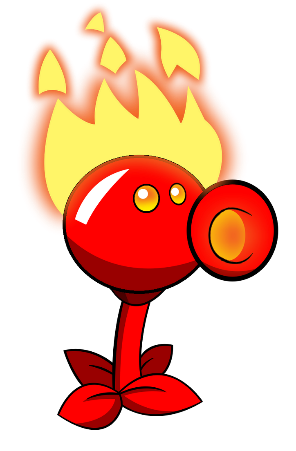 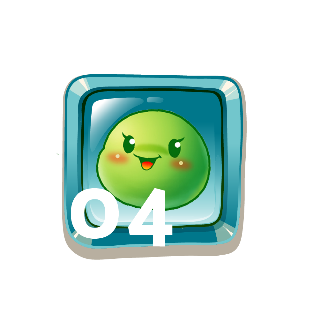 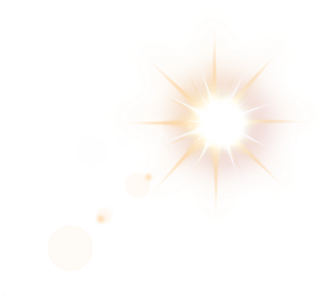 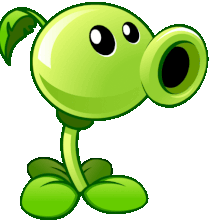 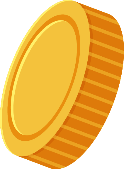 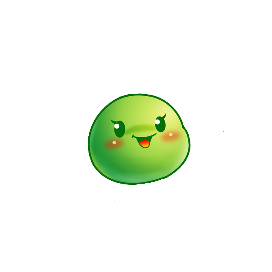 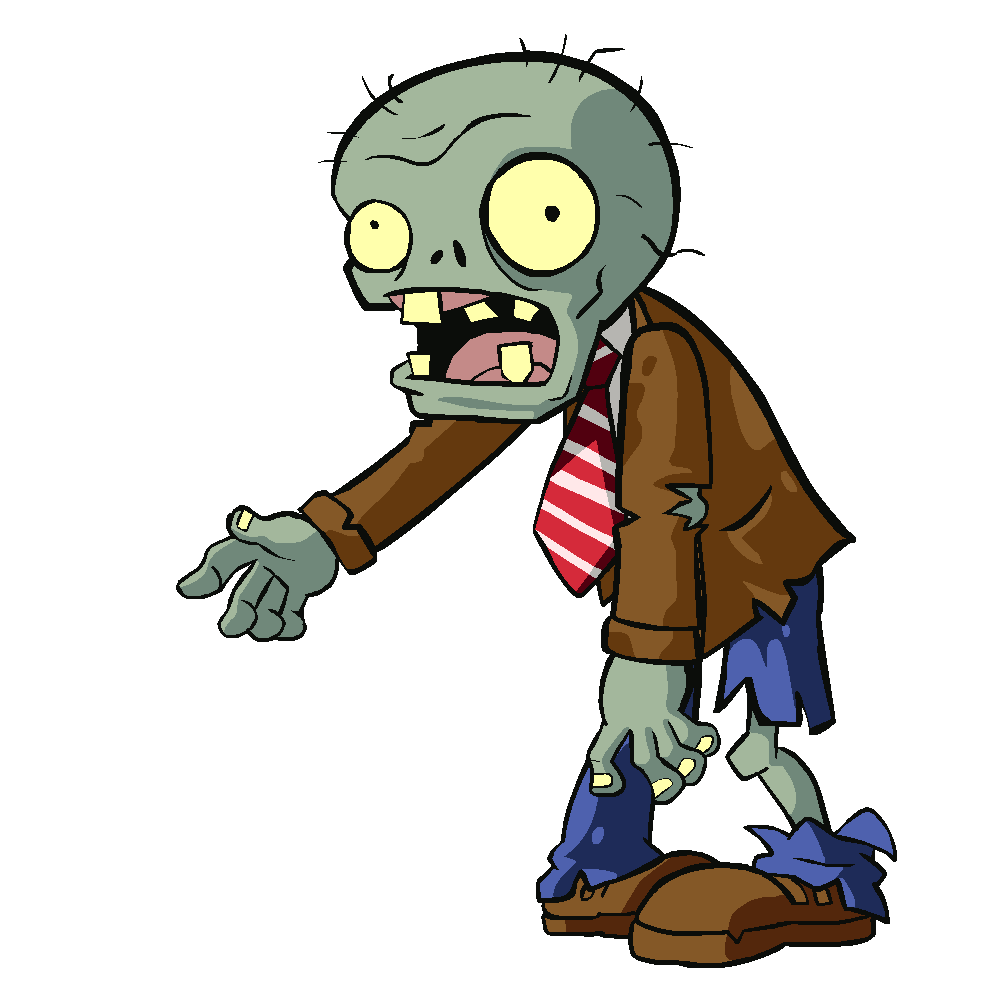 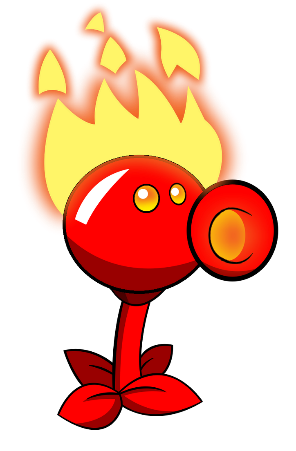 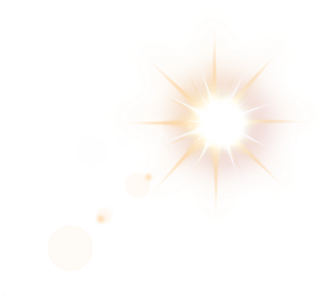 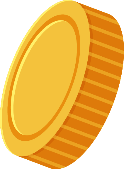 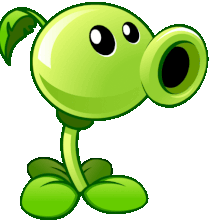 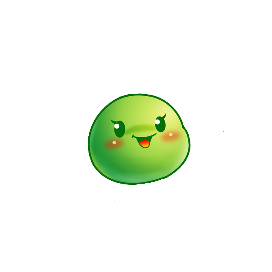 CÂU HỎI
Nhấn vào đây để quay lại
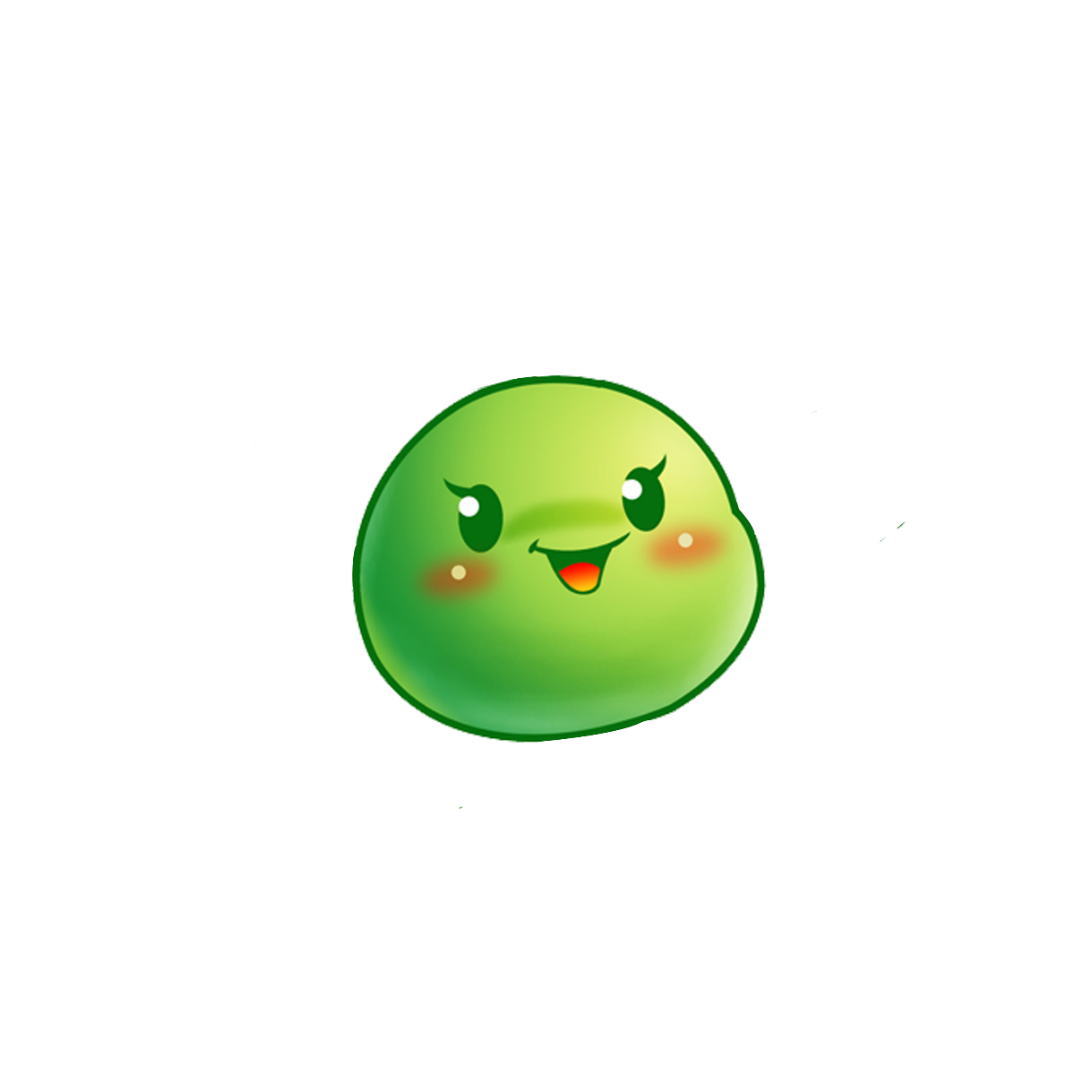 HÌNH TRÒN
HÌNH TAM GIÁC
HÌNH VUÔNG
HÌNH CHỮ NHẬT
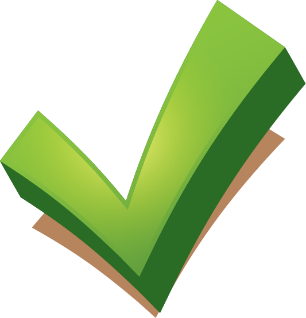 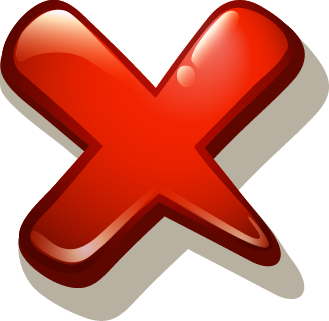 CÂU HỎI
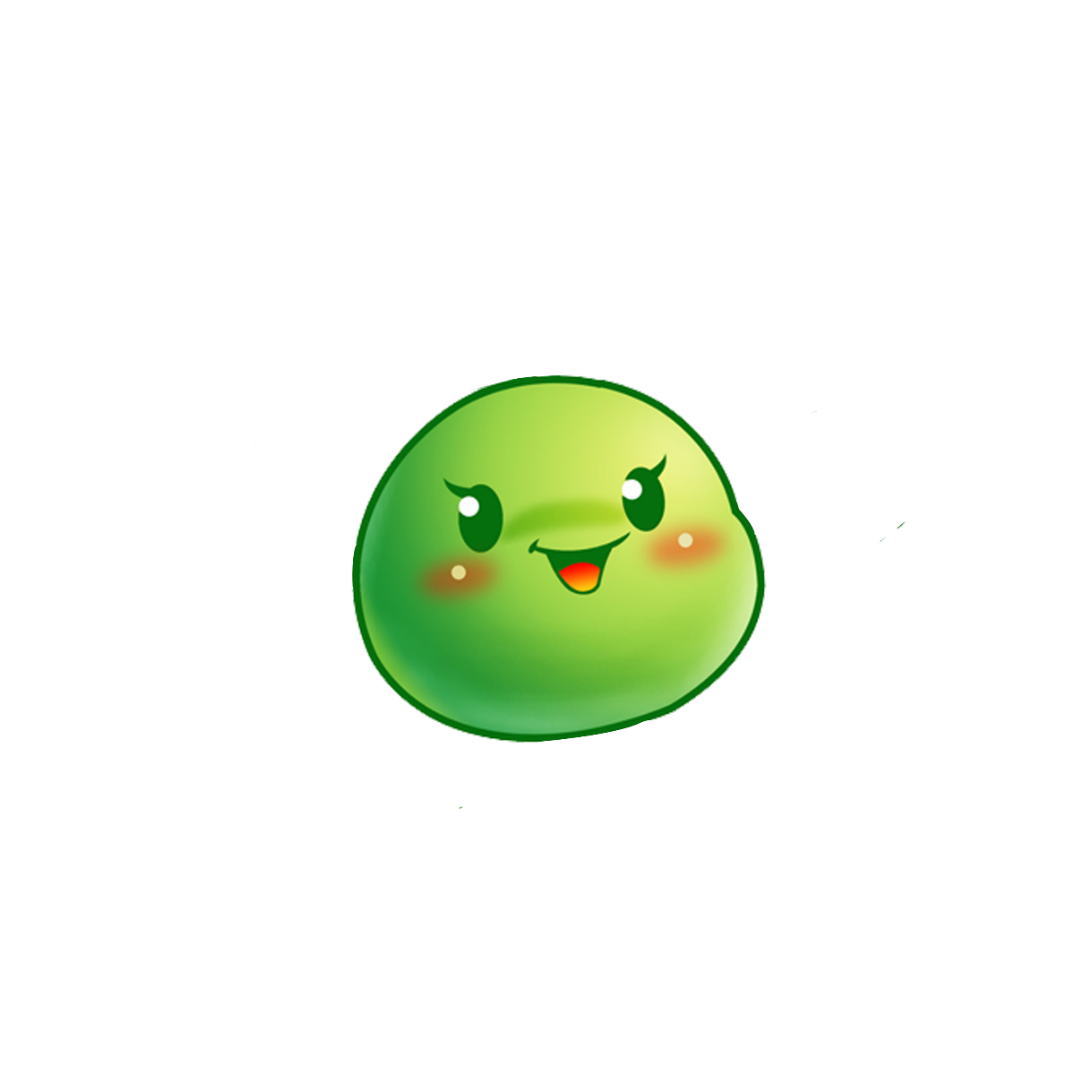 HÌNH TRÒN
HÌNH TAM GIÁC
HÌNH VUÔNG
HÌNH CHỮ NHẬT
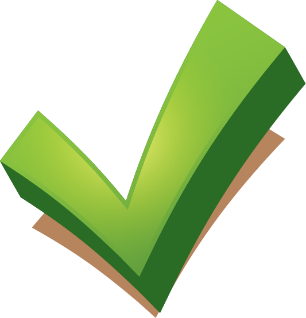 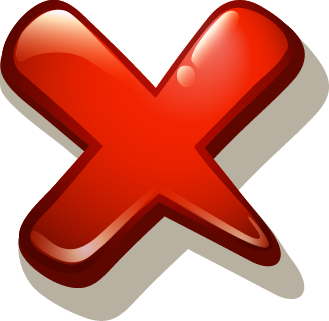 CÂU HỎI
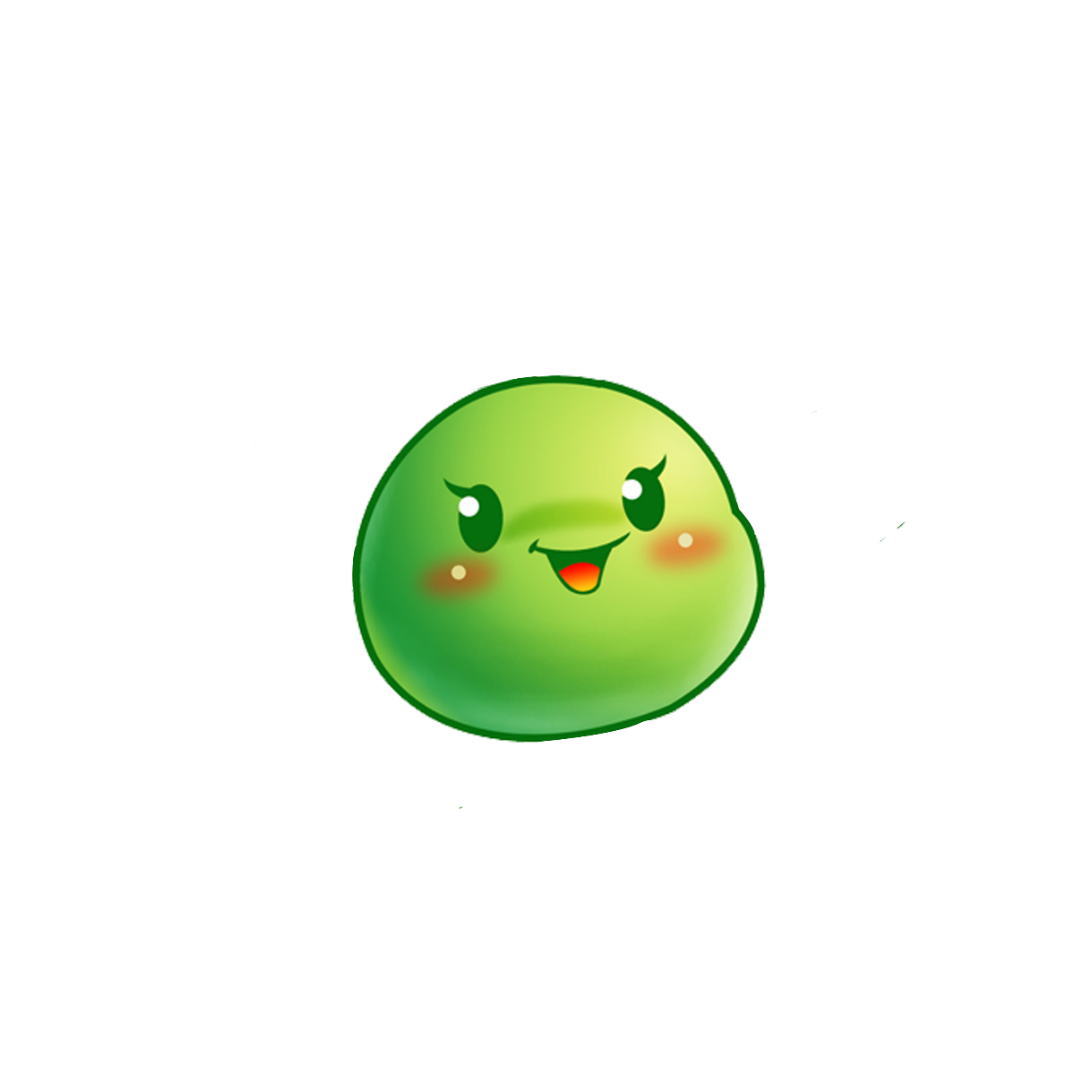 HÌNH VUÔNG
HÌNH CHỮ NHẬT
HÌNH TRÒN
HÌNH TAM GIÁC
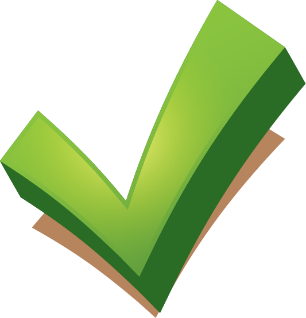 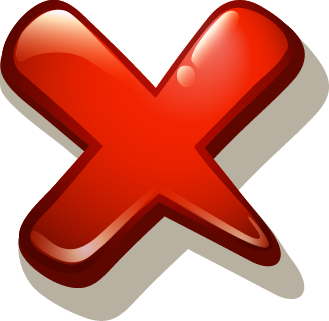 CÂU HỎI
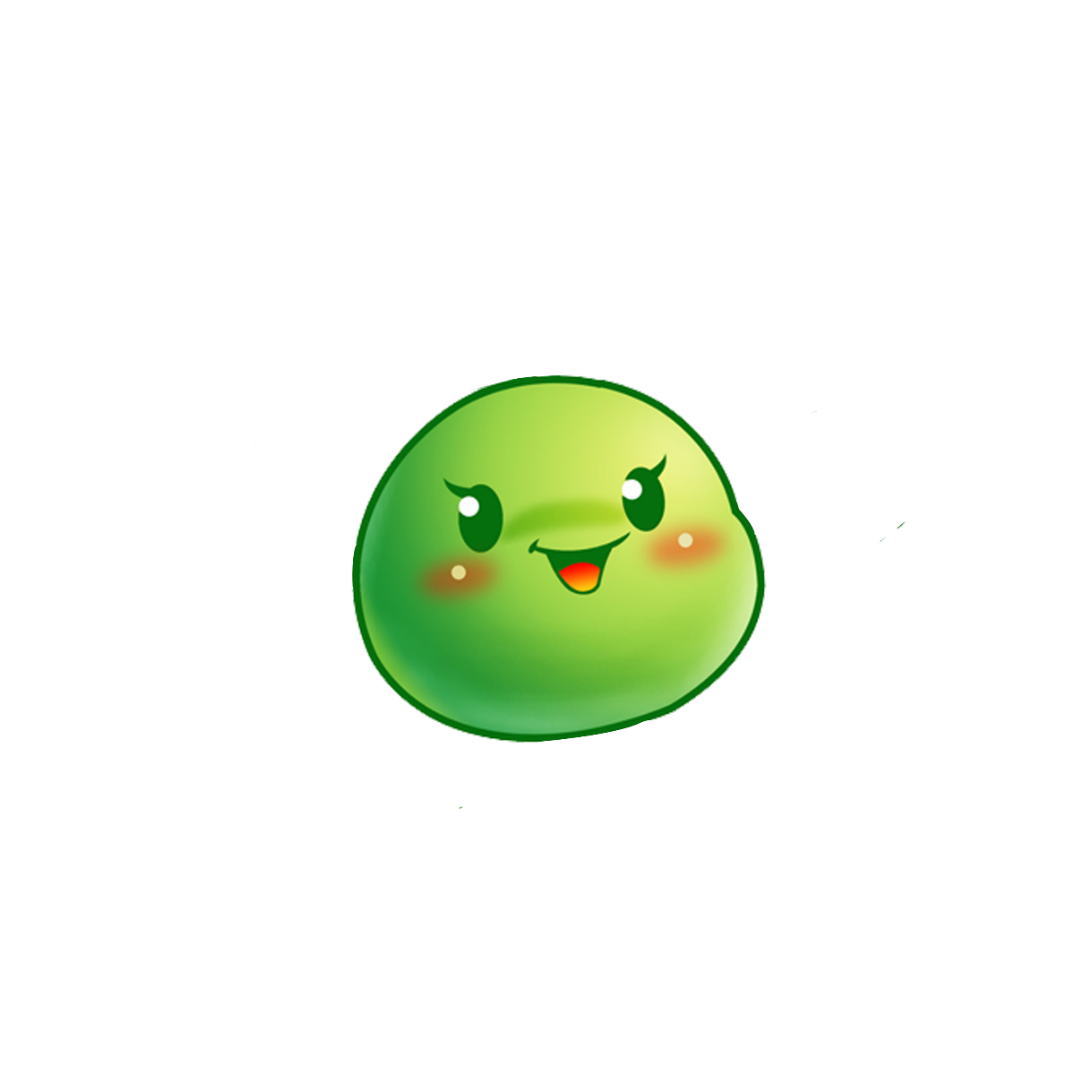 HÌNH VUÔNG
HÌNH CHỮ NHẬT
HÌNH TAM GIÁC
HÌNH TRÒN
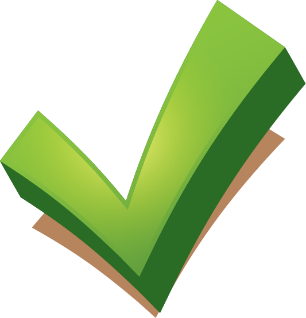 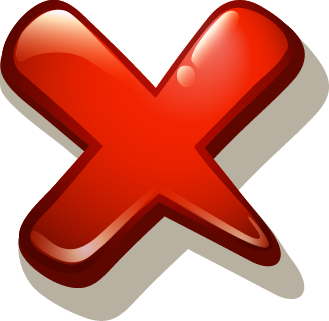